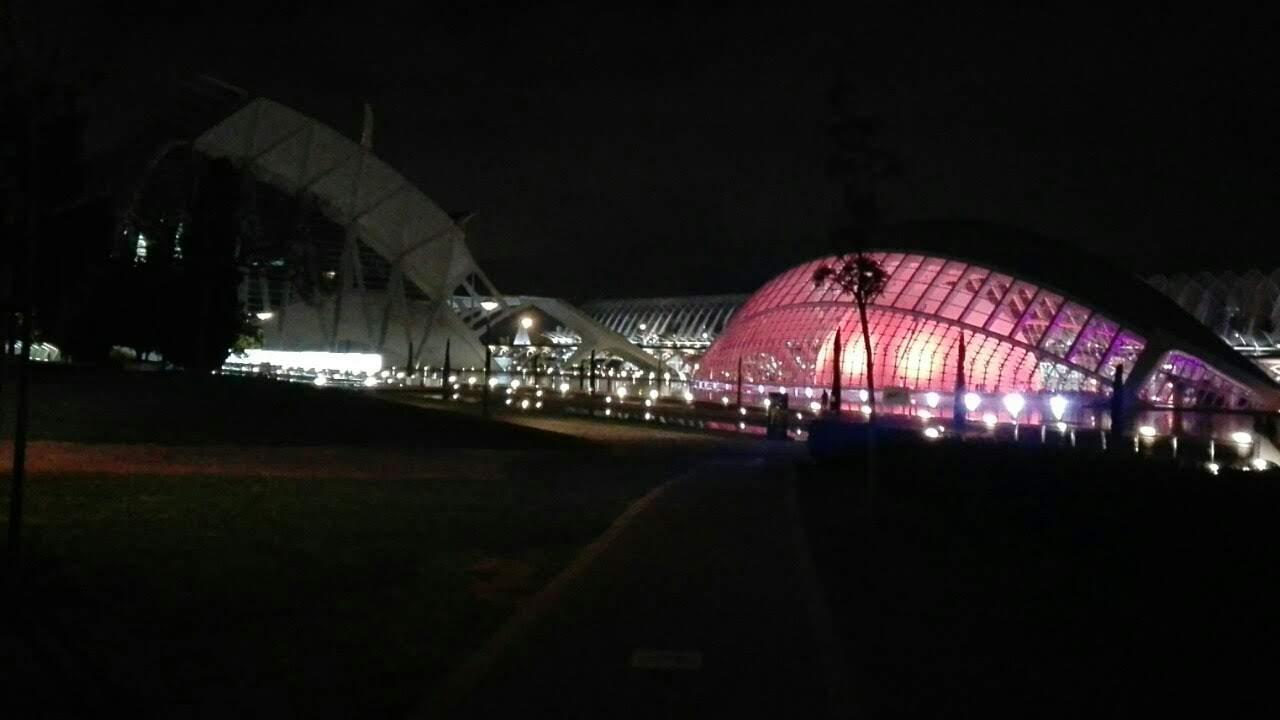 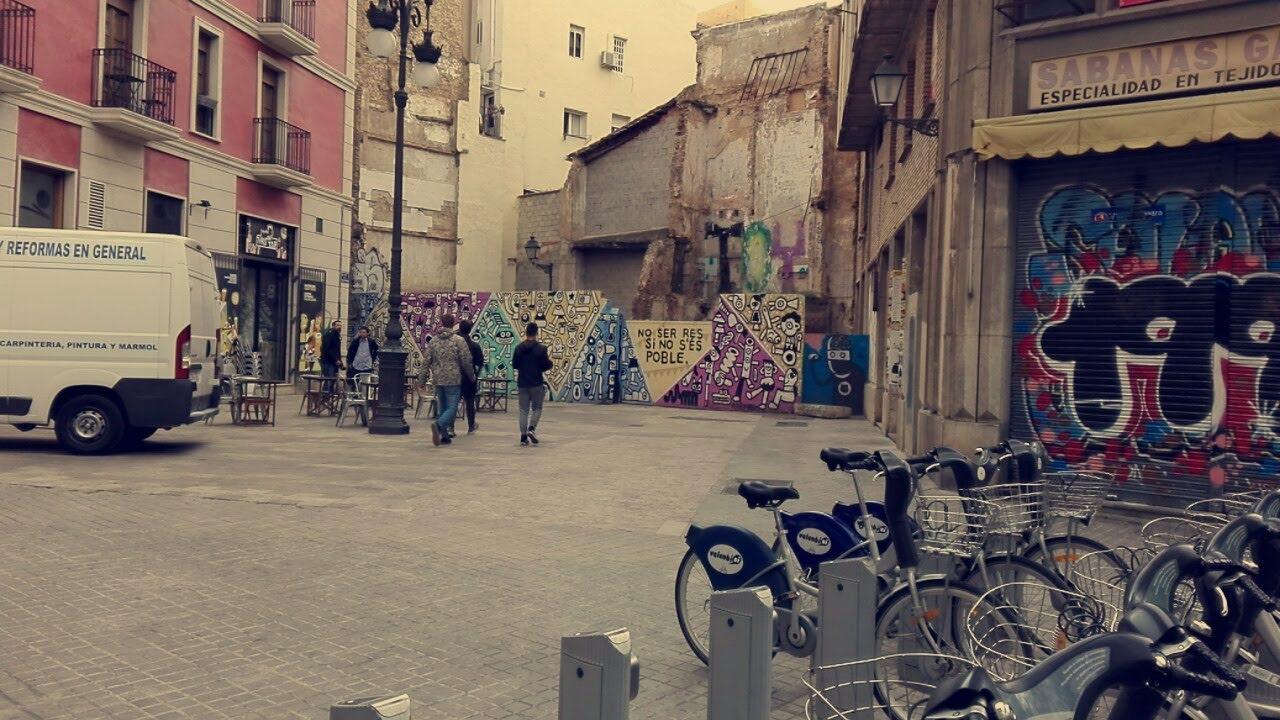 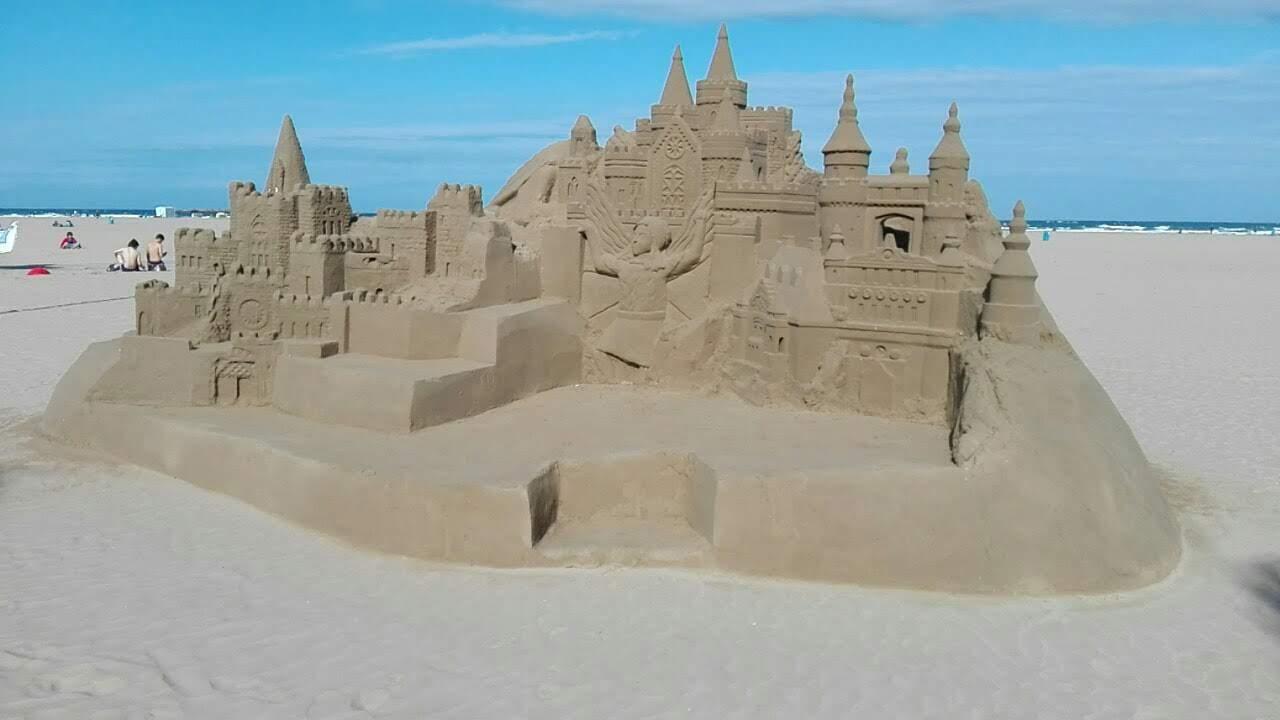 Erasmus + Španielskoapríl 2018
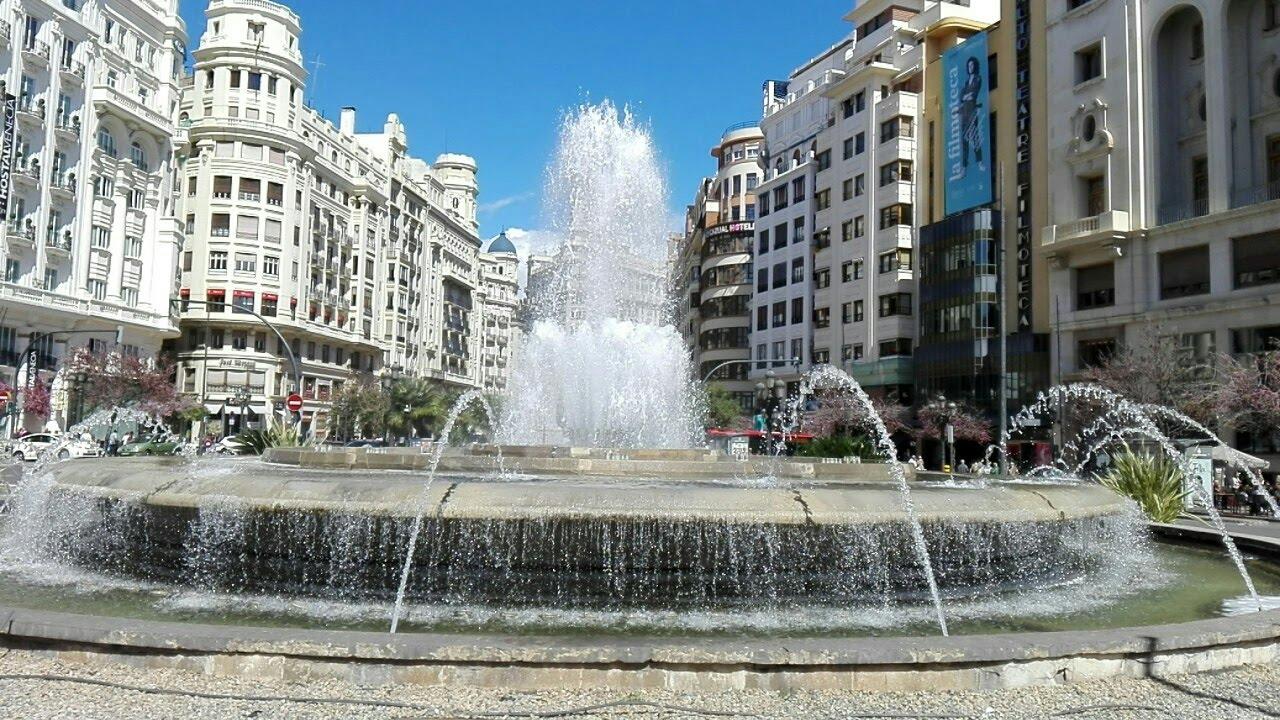 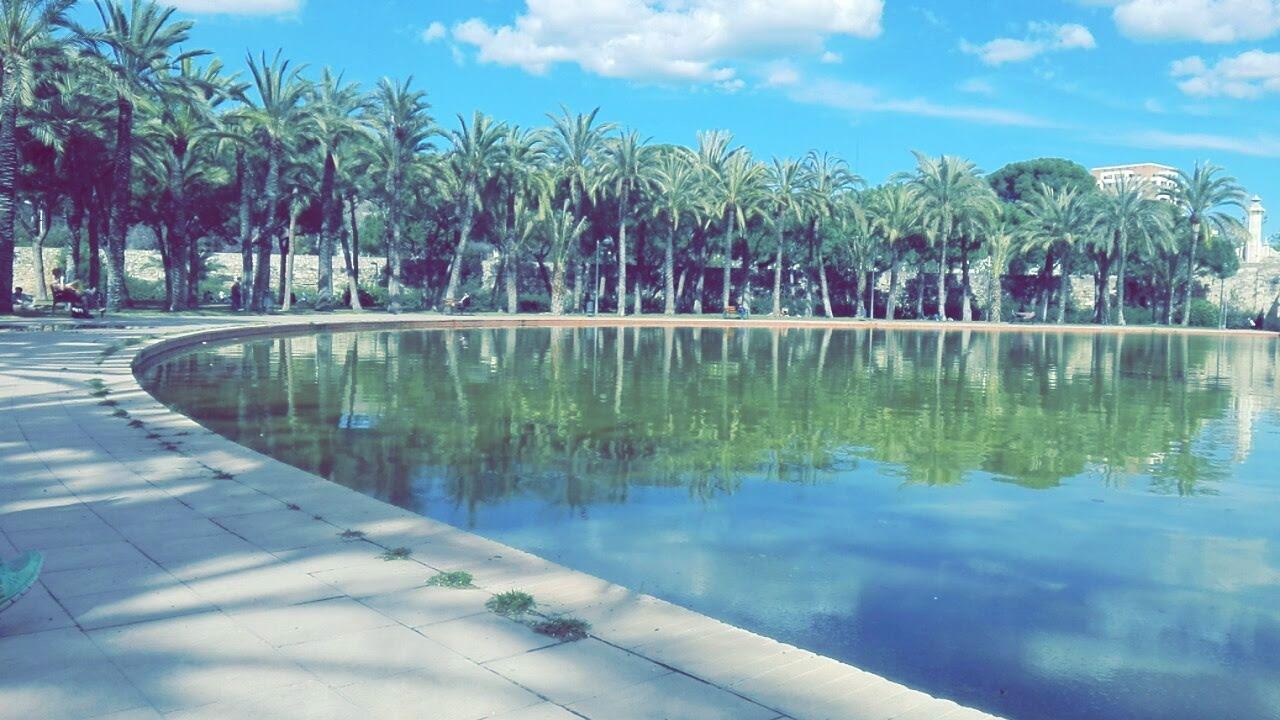 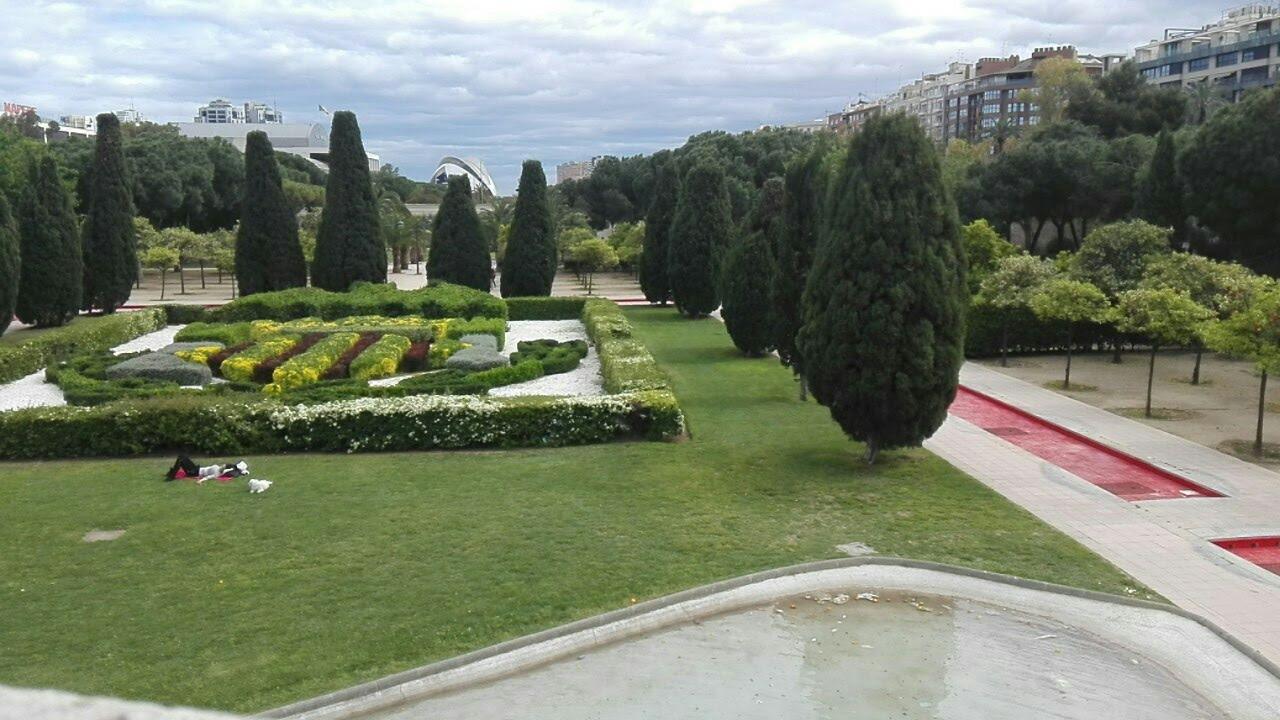 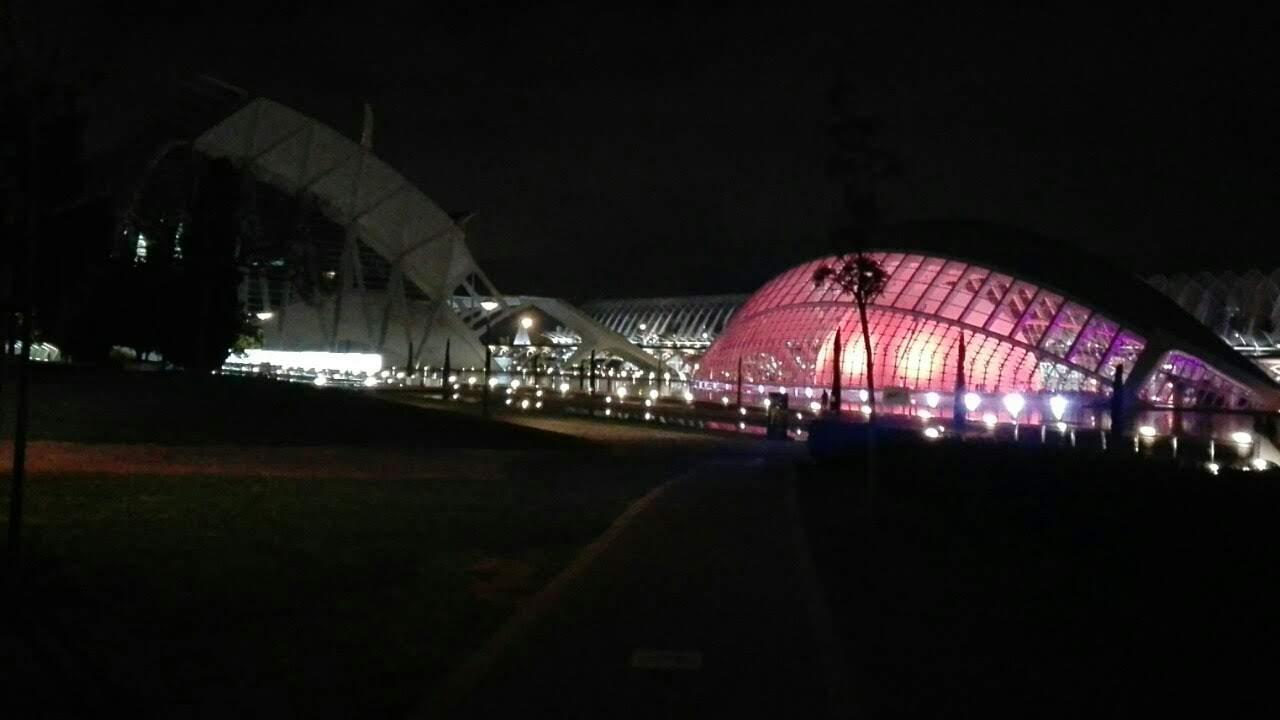 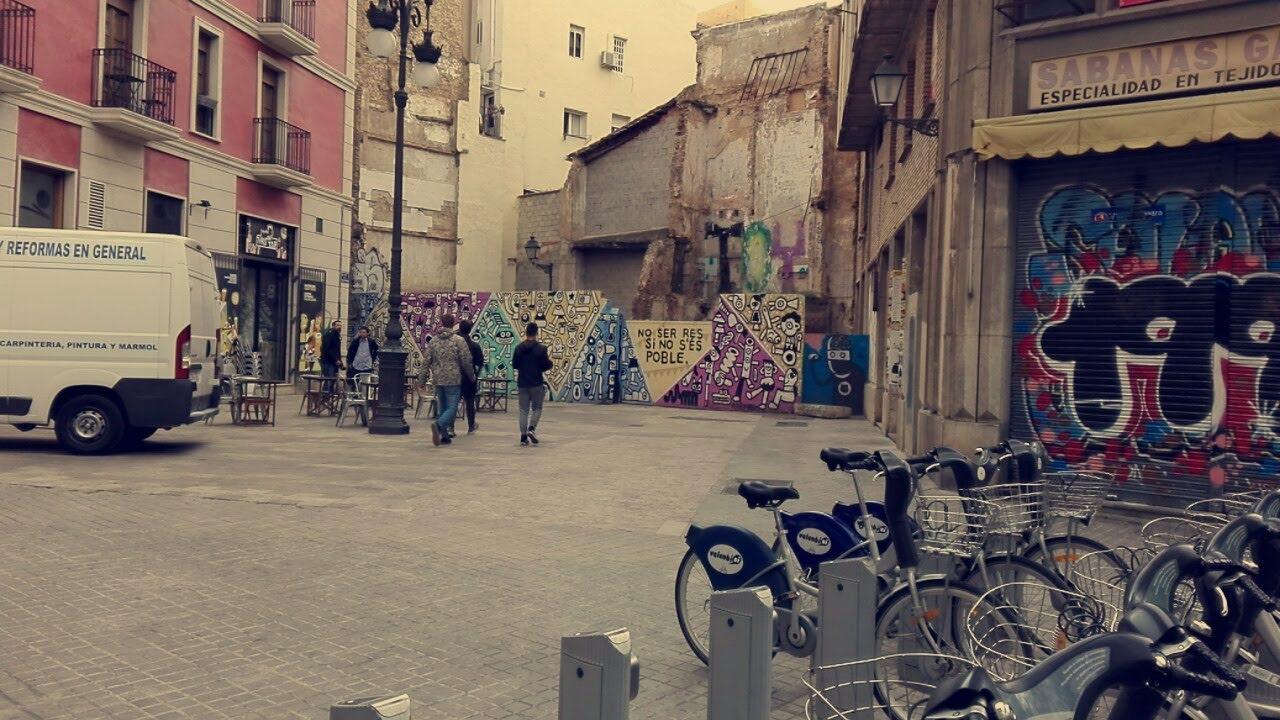 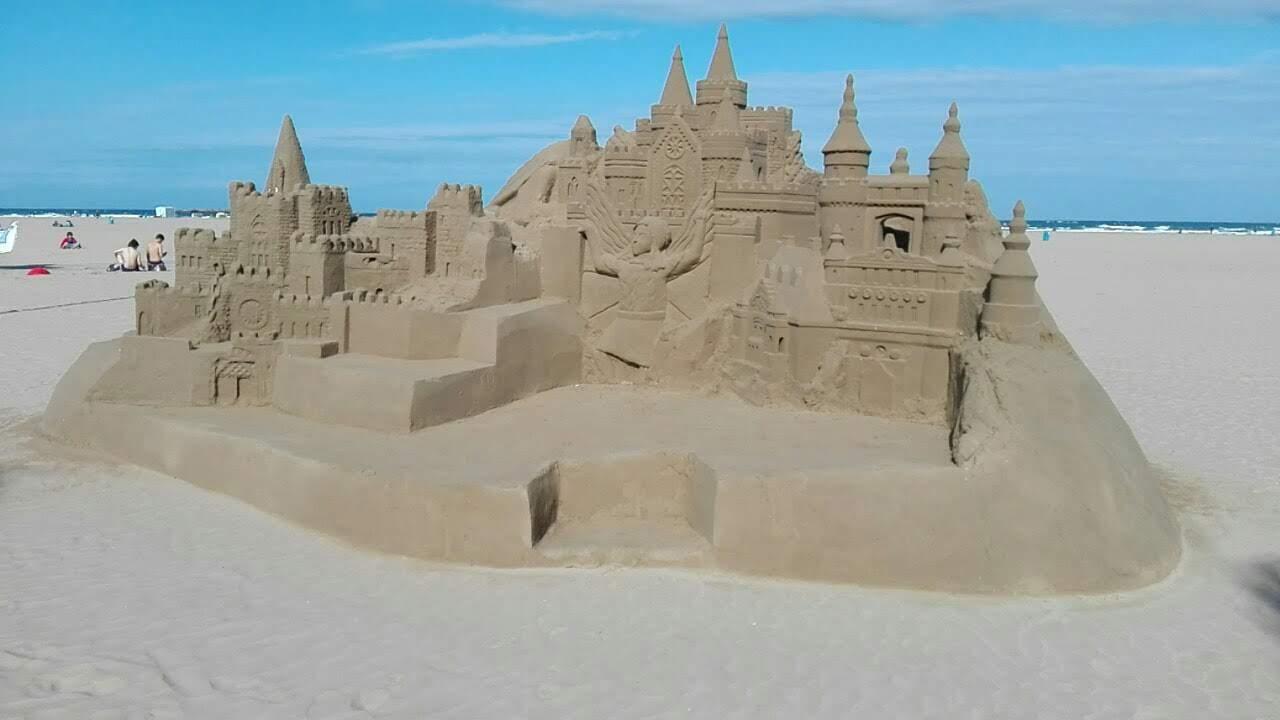 SOŠ obchodu a služieb, Martin odbor operátor tlače a grafik tlačových médii
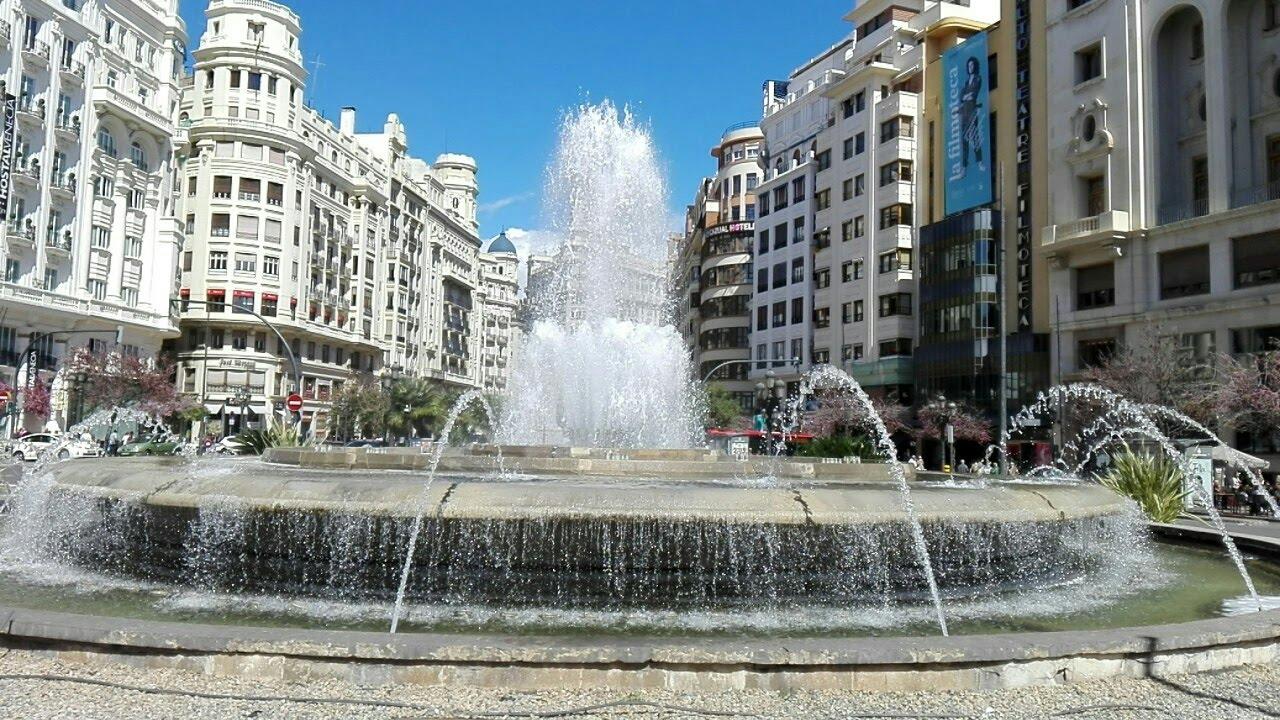 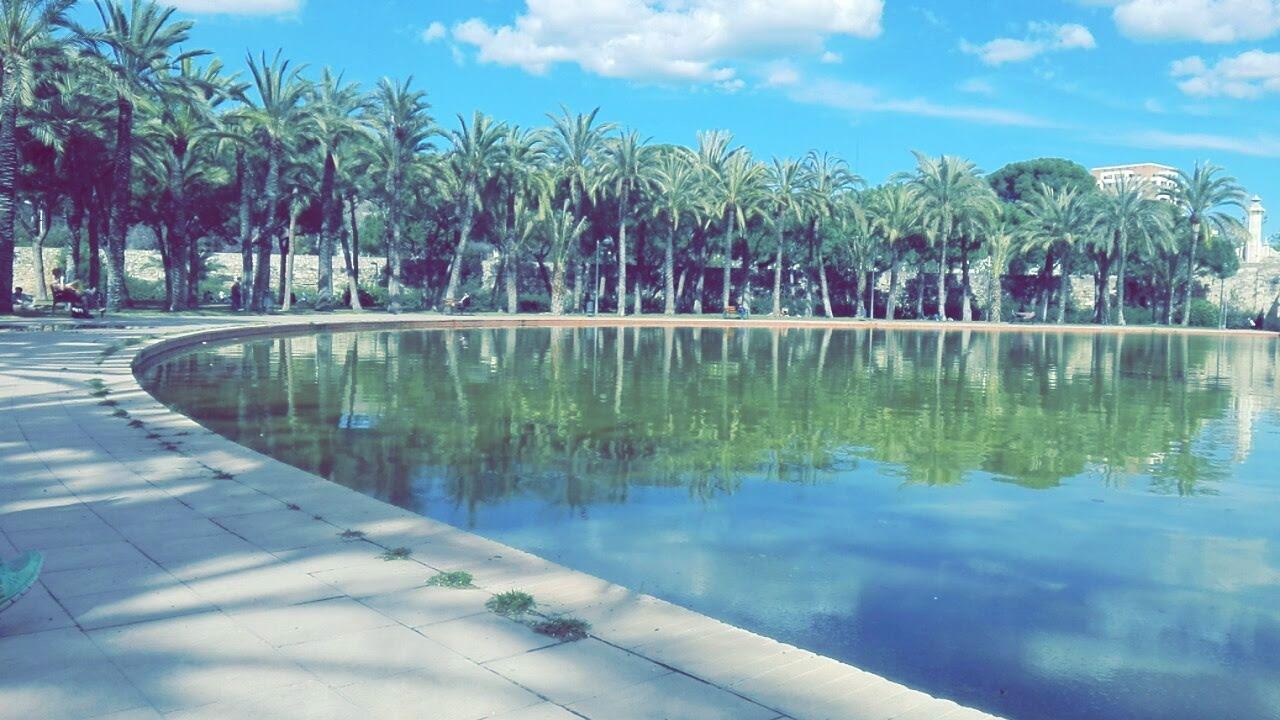 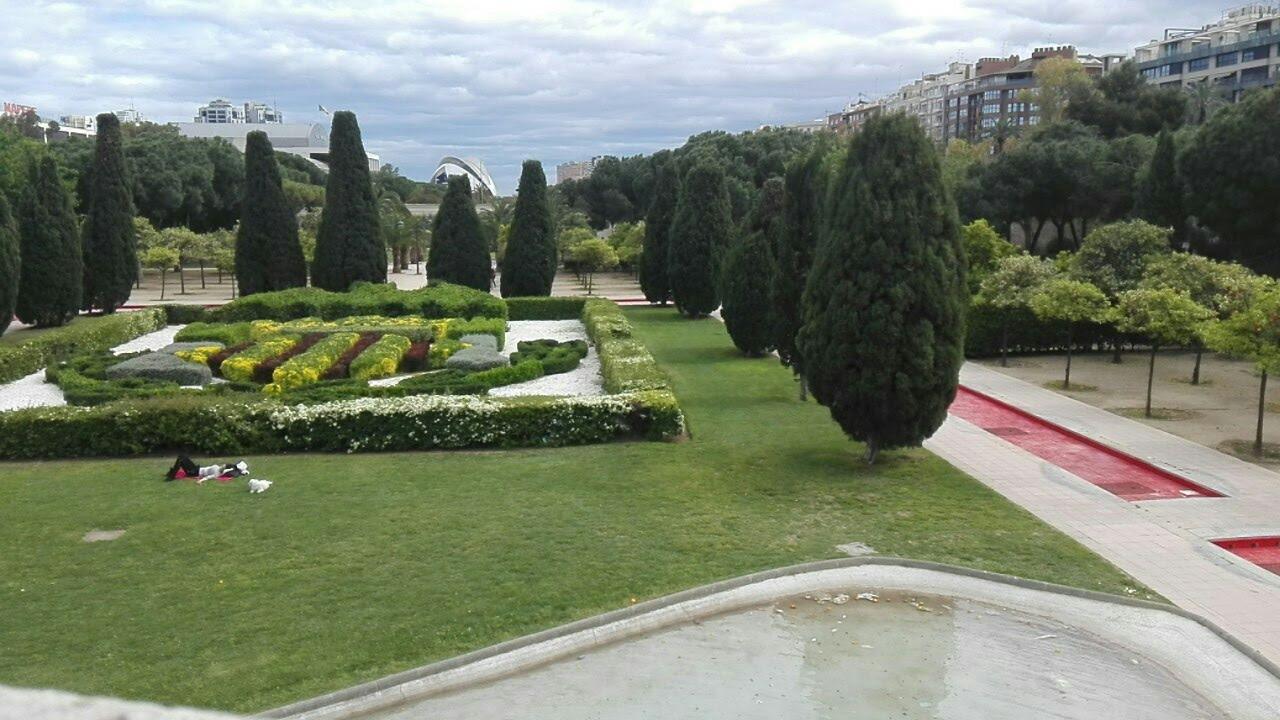 Vďaka združeniu KABA a projektu Erasmus+ niektorí z nás leteli prvý krát. Cesta bola dlhá. Trvala autobusom z Martina až do Budapešti 3 hodiny.
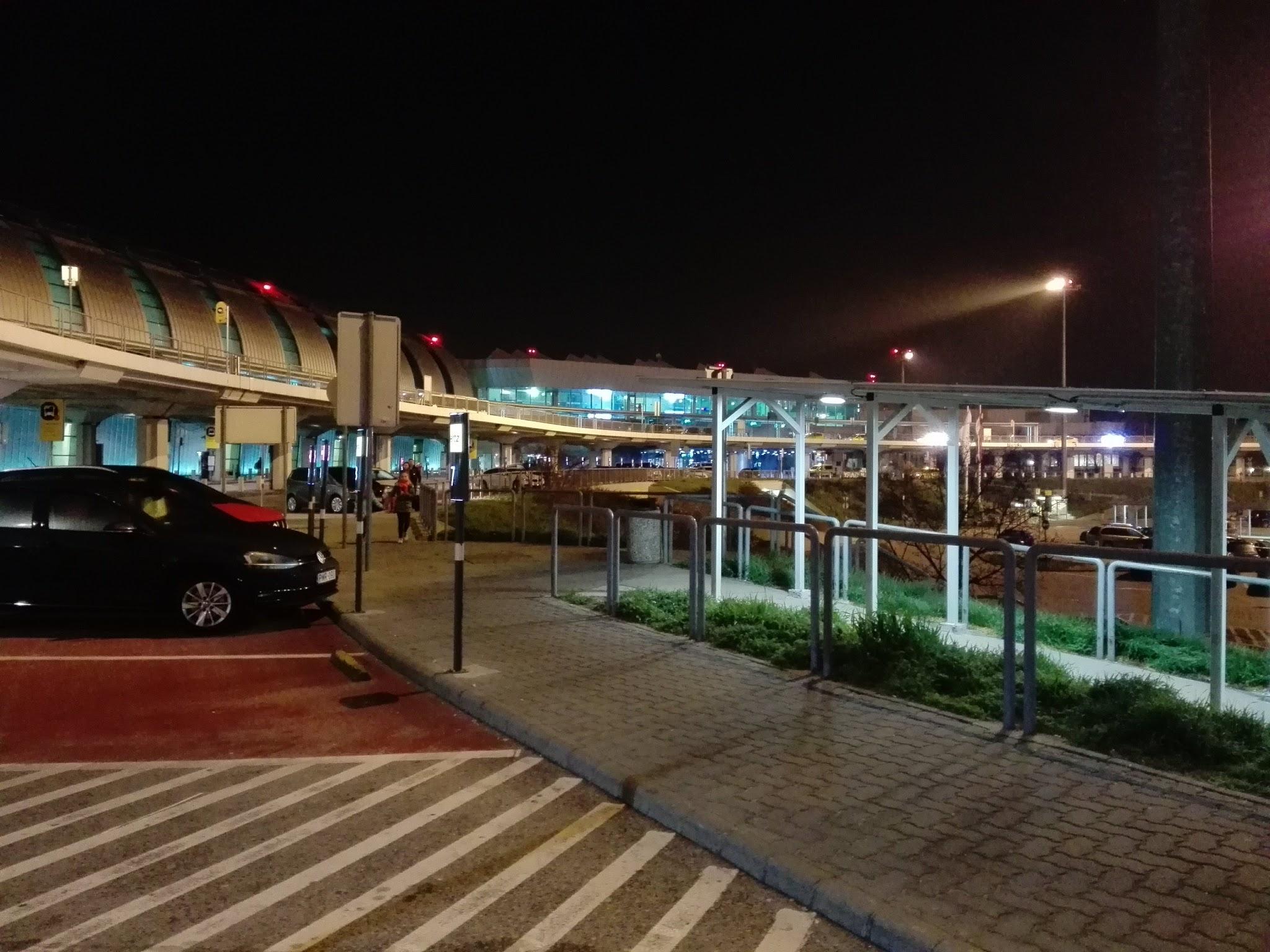 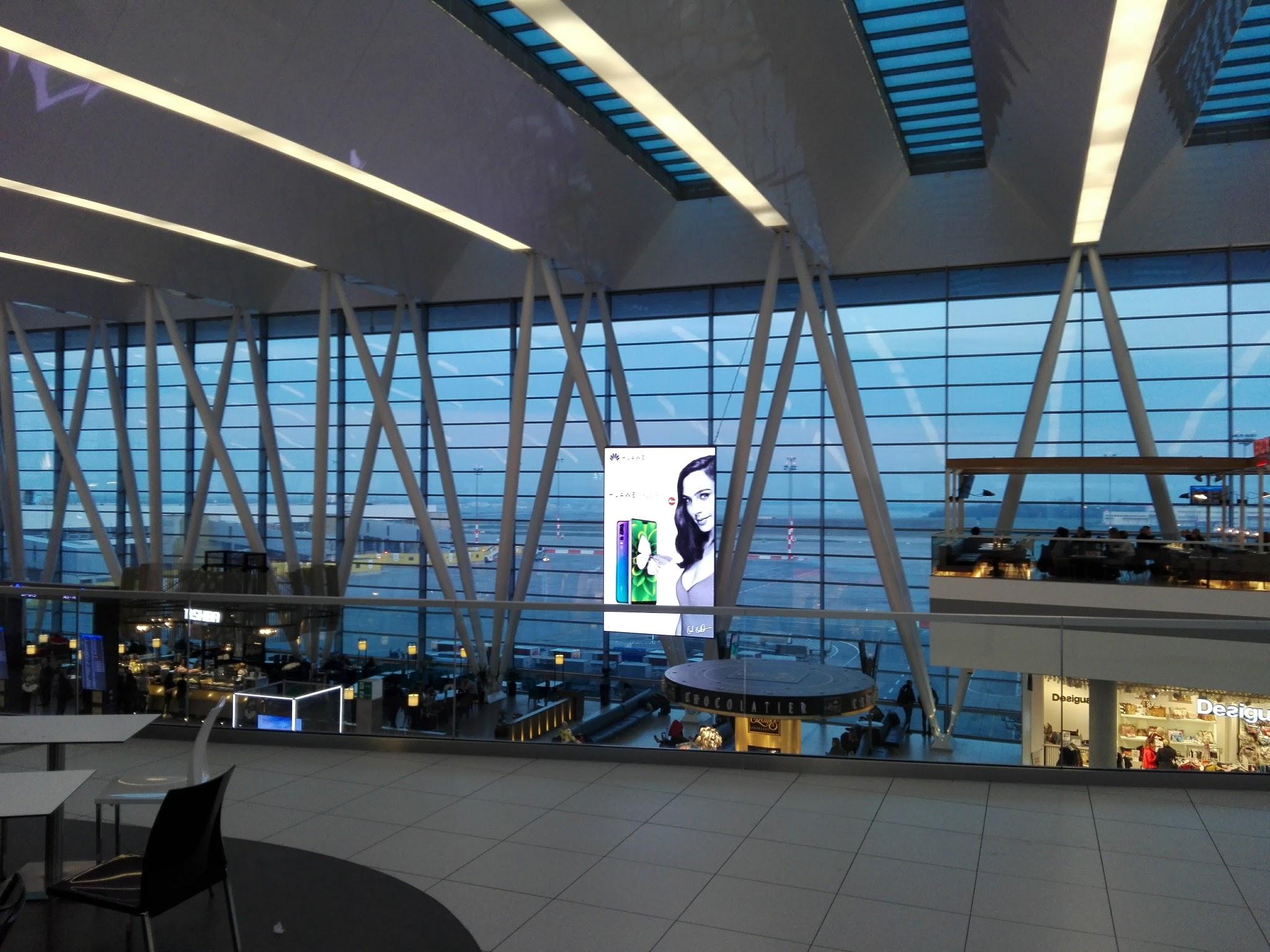 Cesta lietadlom trvala tak isto 3 hodiny.
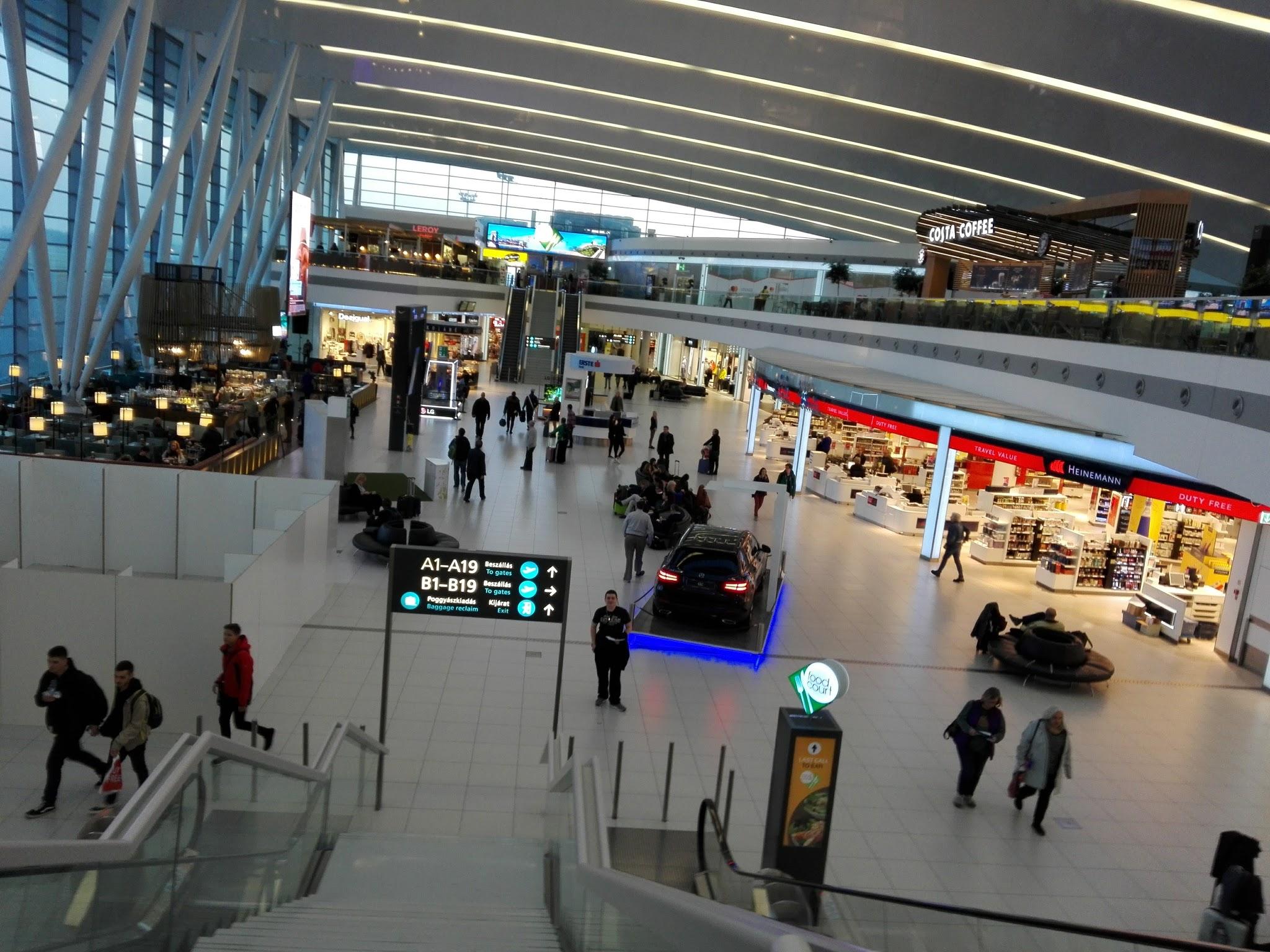 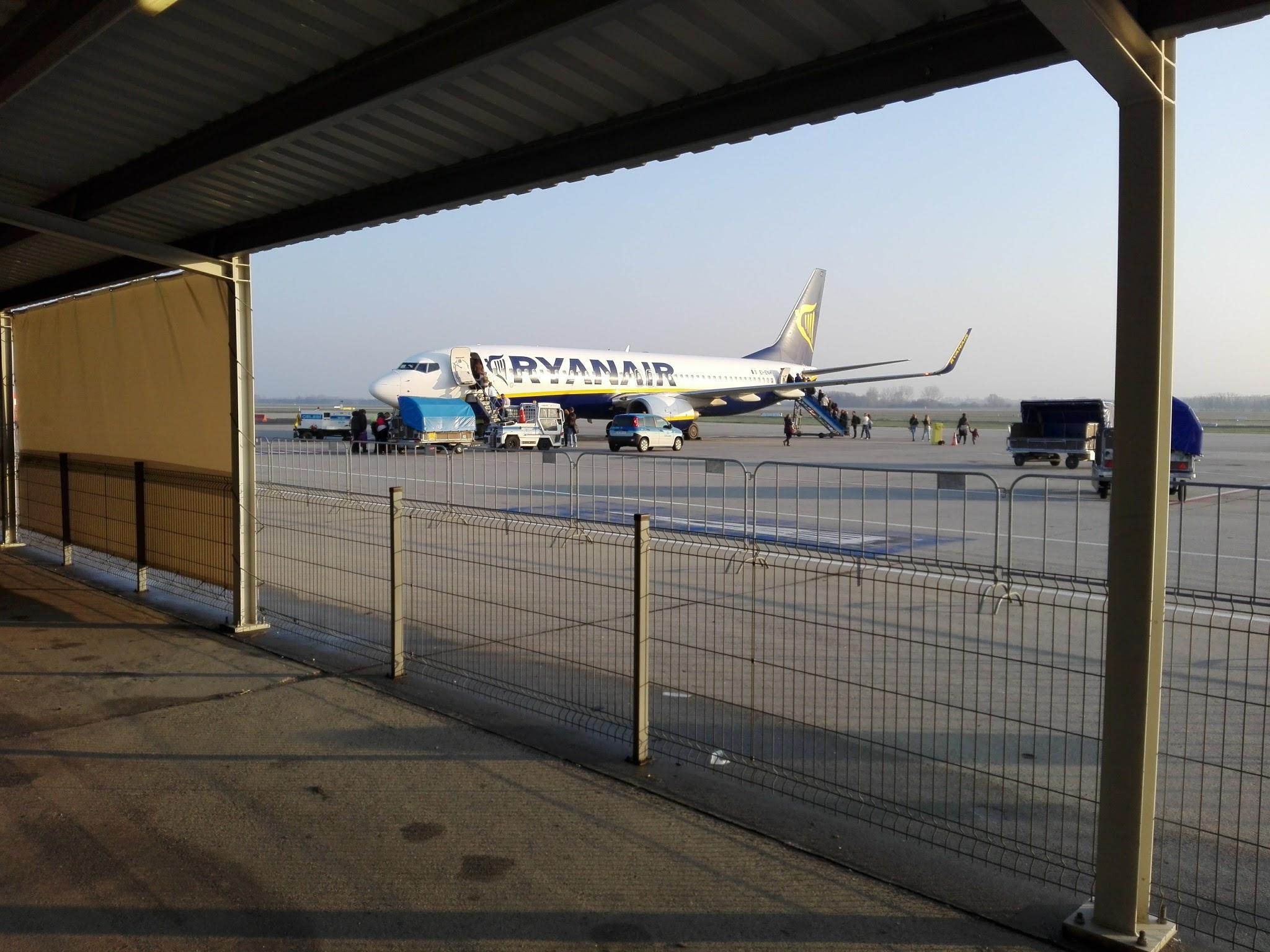 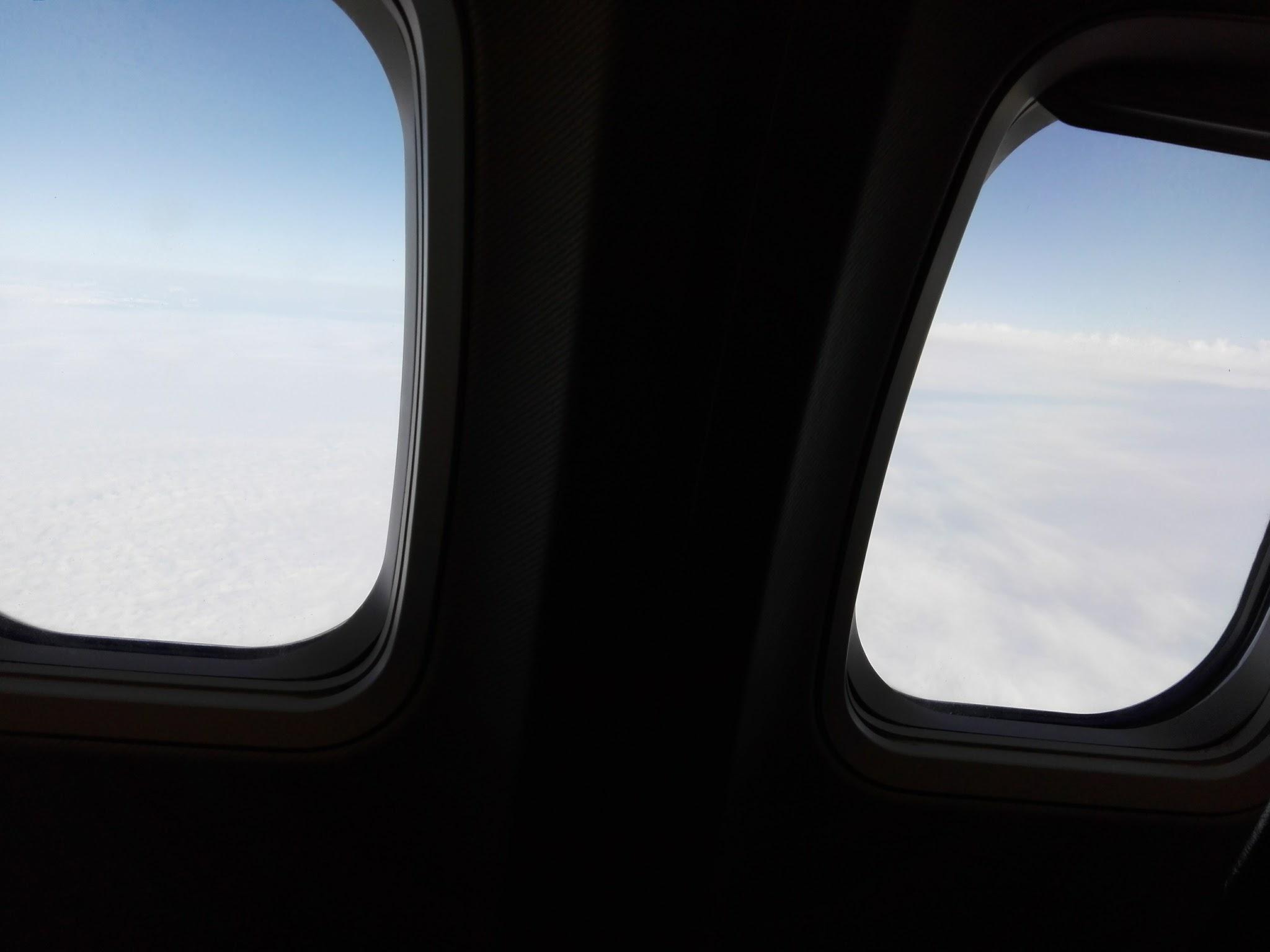 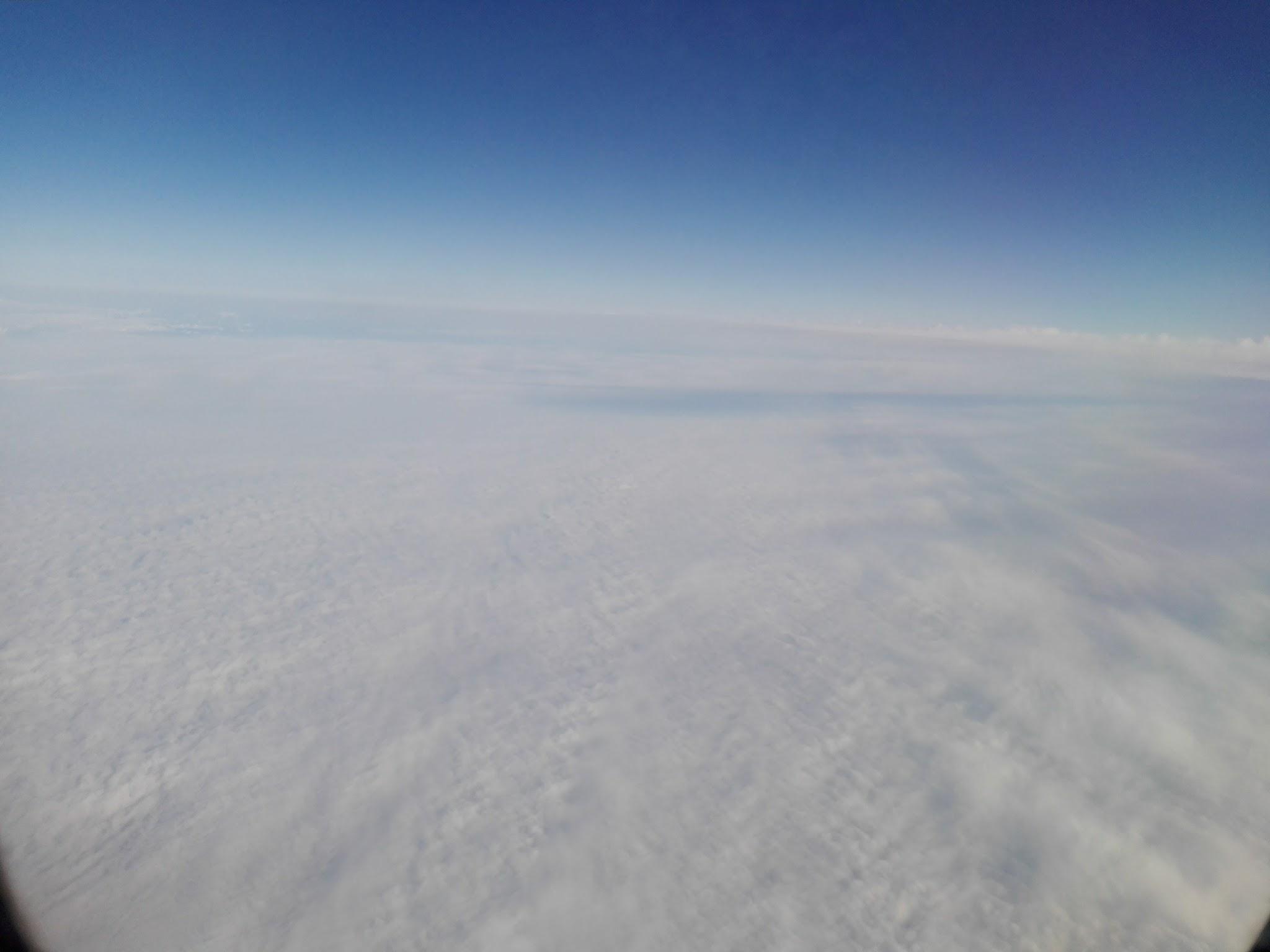 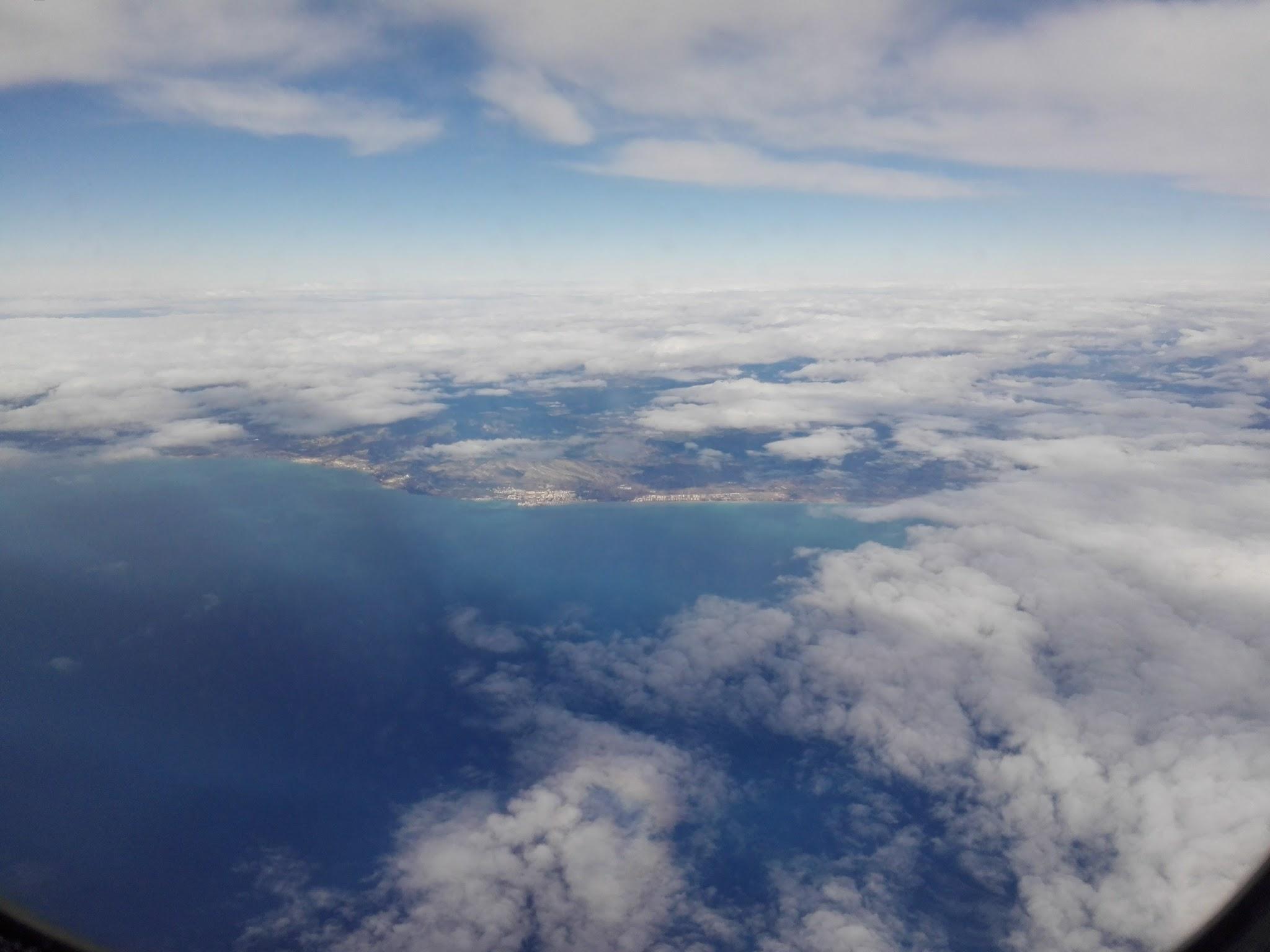 Do Valencie, ktorej sme cestovali, sme si užili krásny výhľad z lietadla.
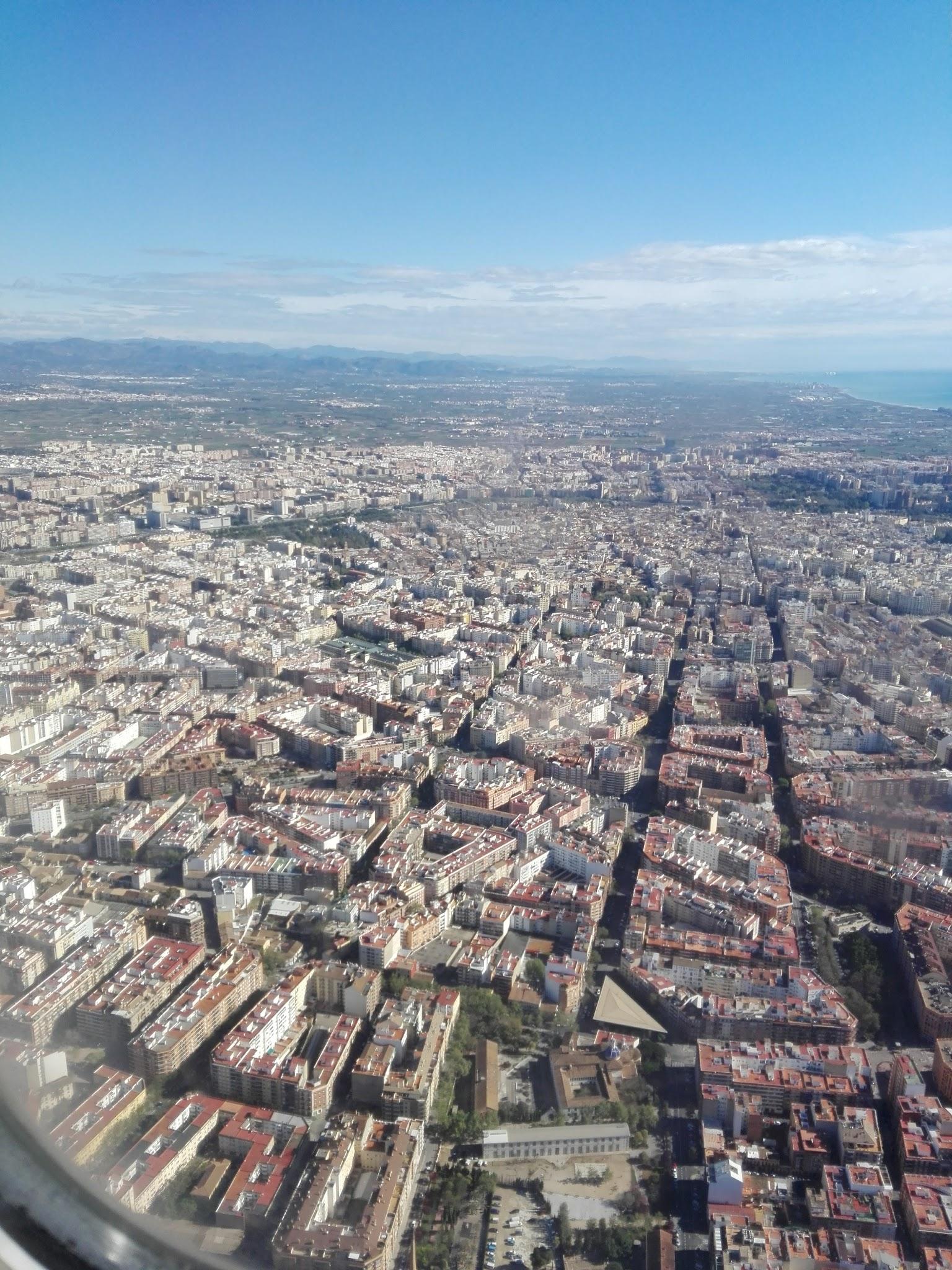 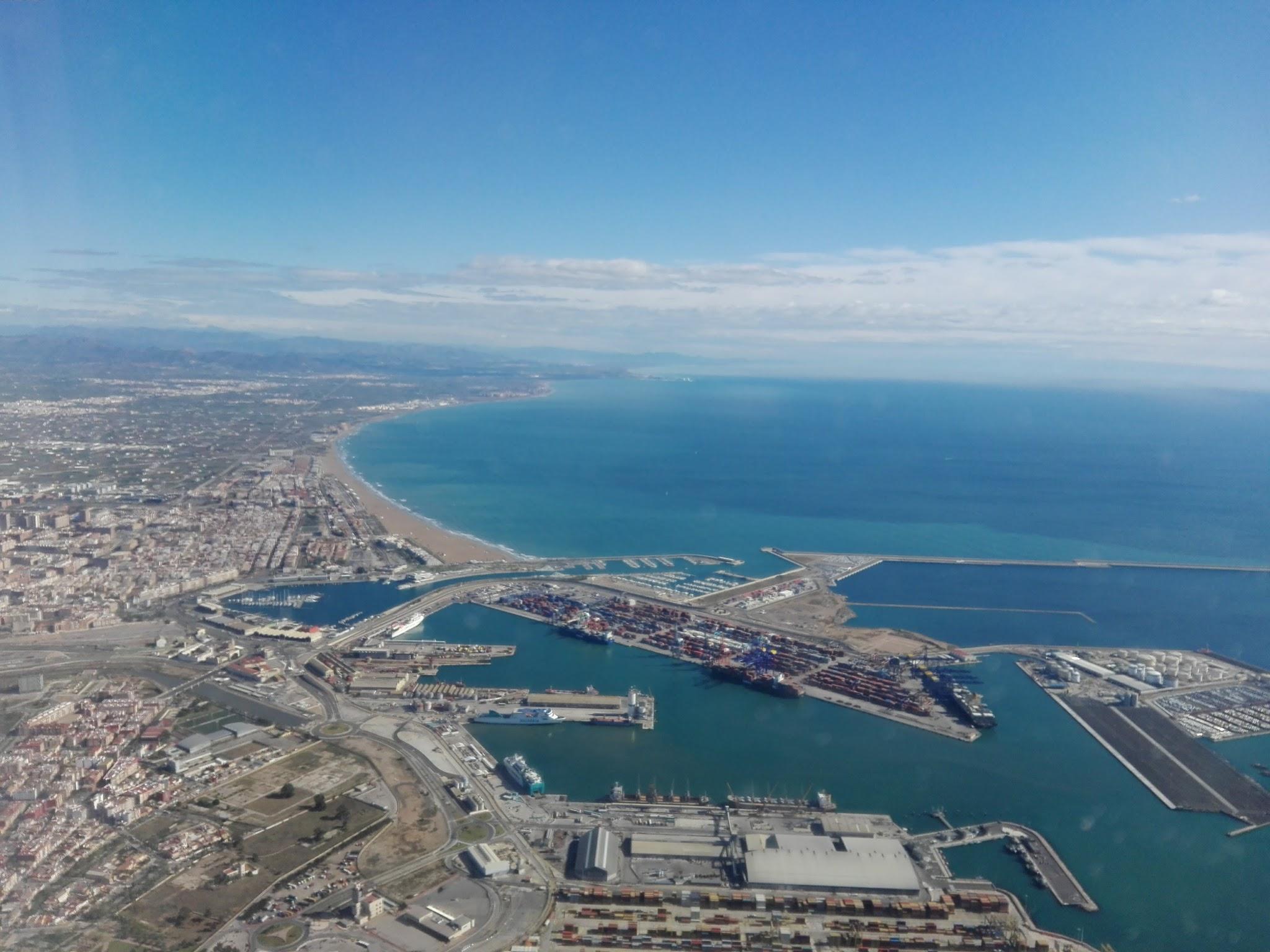 Zažili sme veľa zážitkov. Ako napríklad :
videli pláž
zažili nočný život
cvičili parkoch
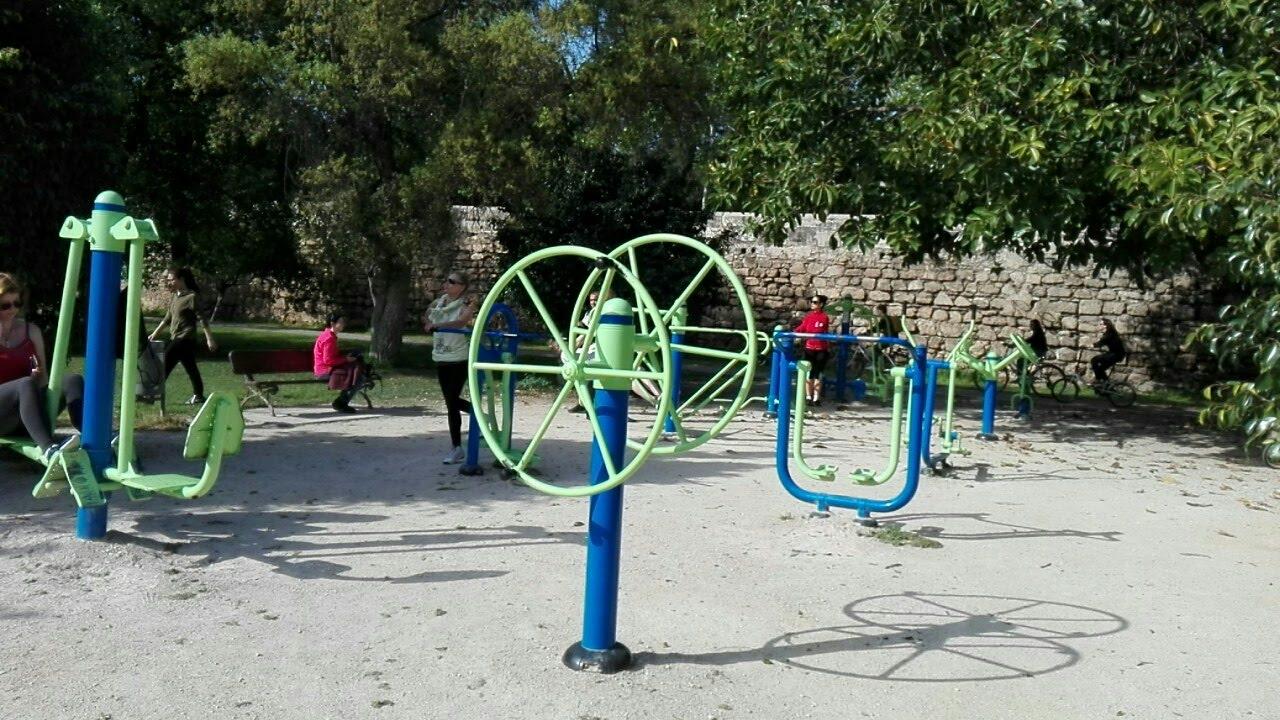 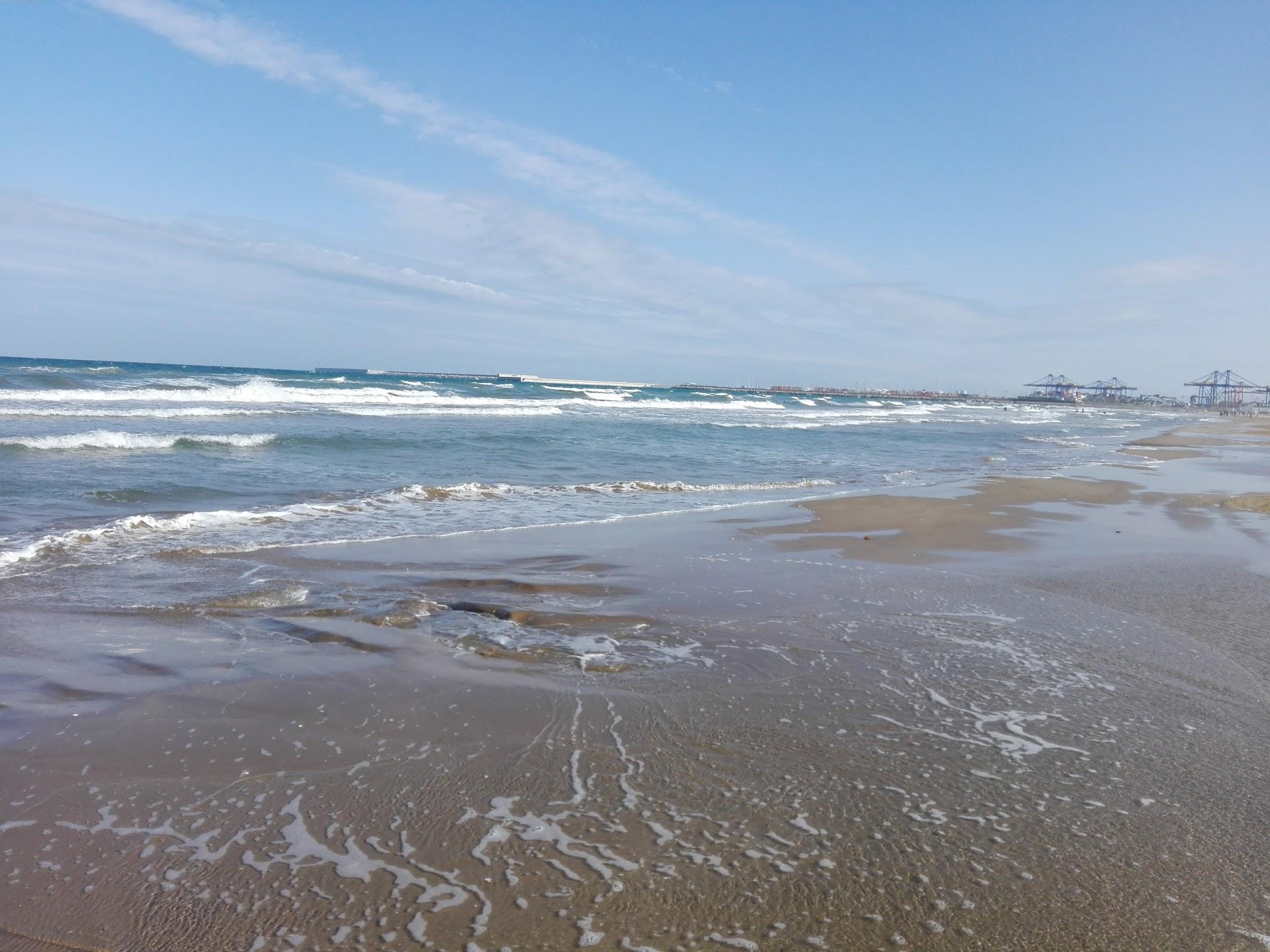 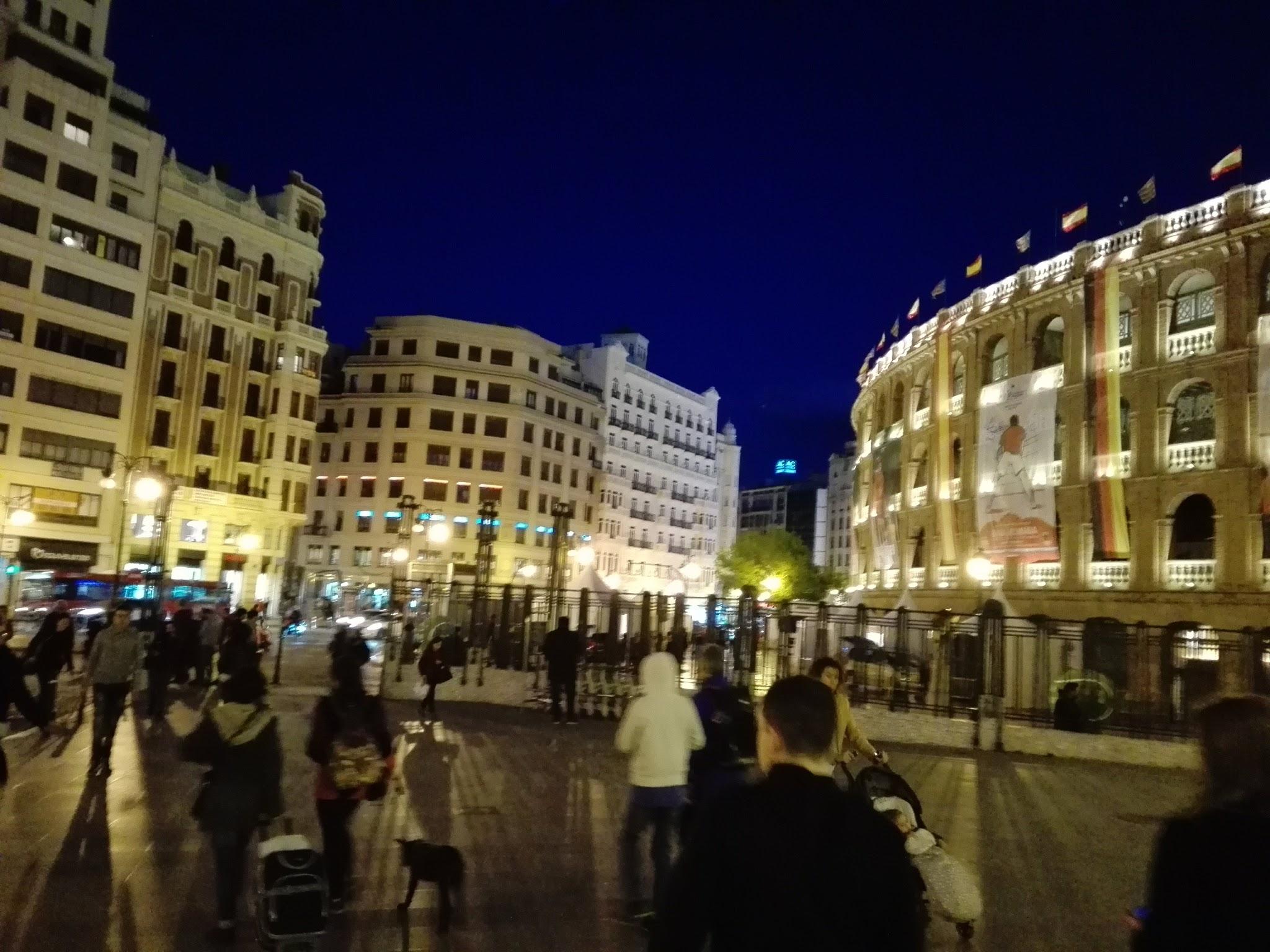 hľadali fitko
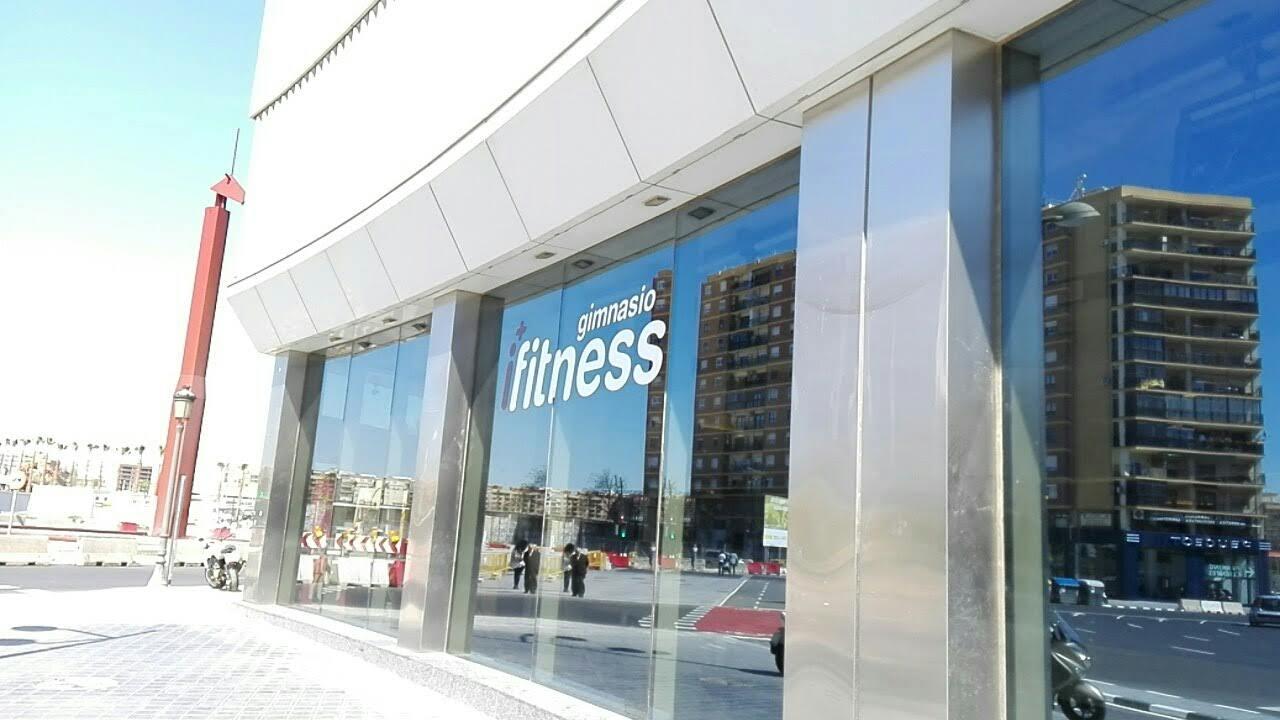 a veľa ďalších...
Samozrejme, že sme mali naplánované výlety.
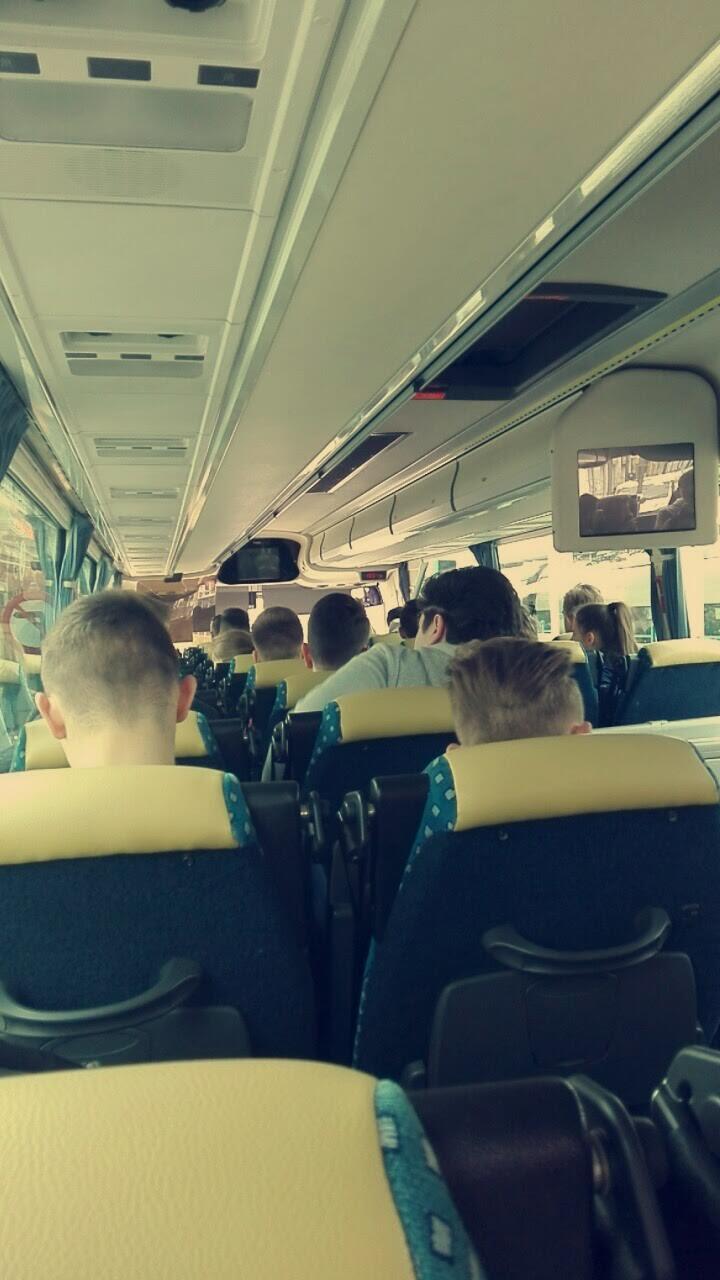 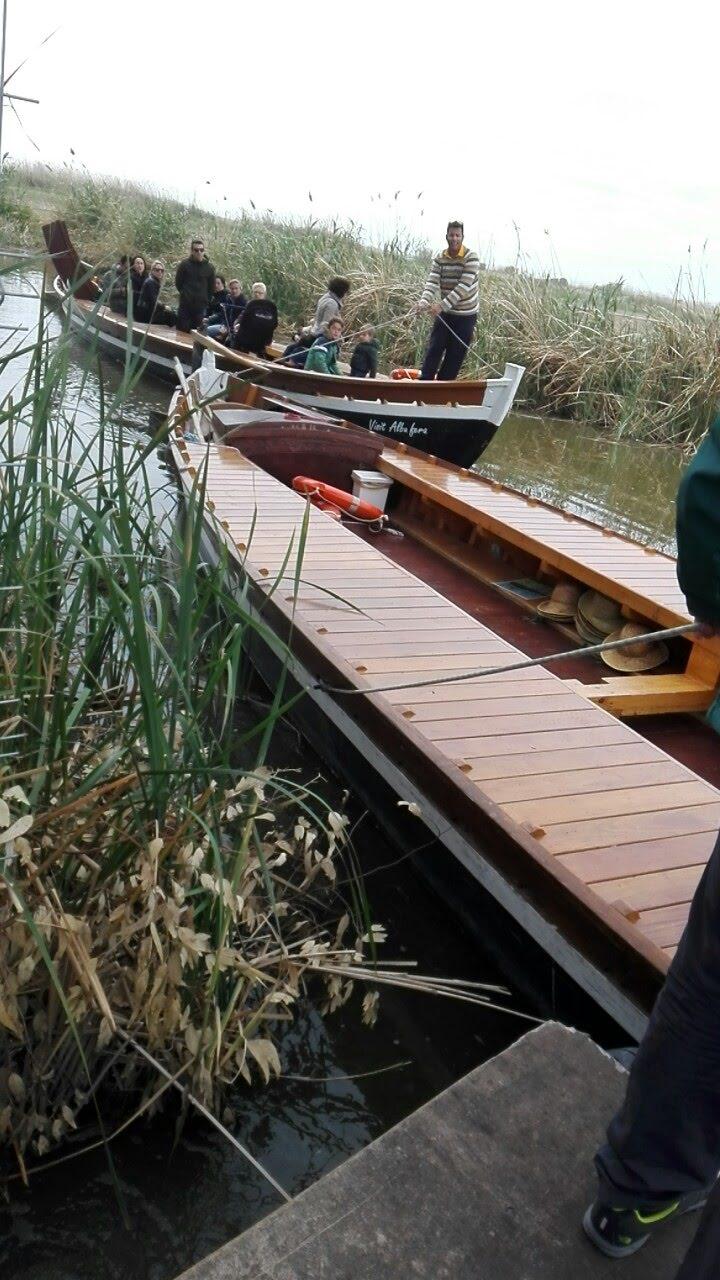 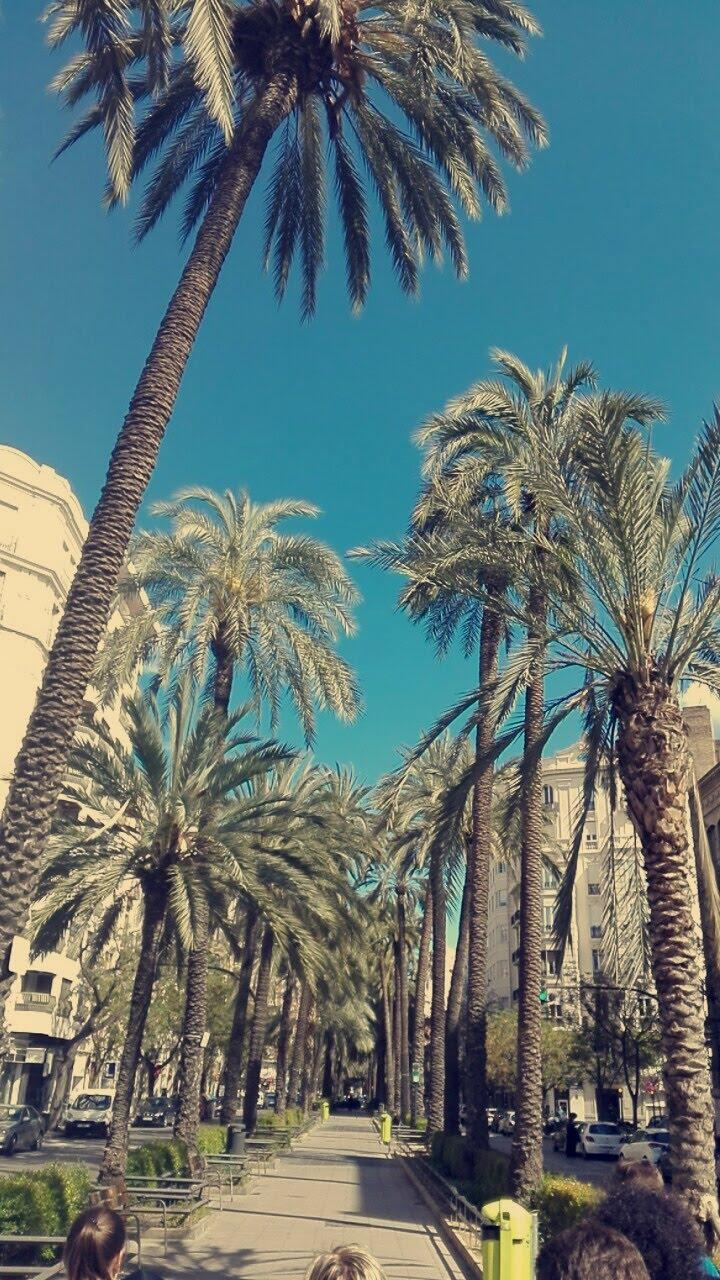 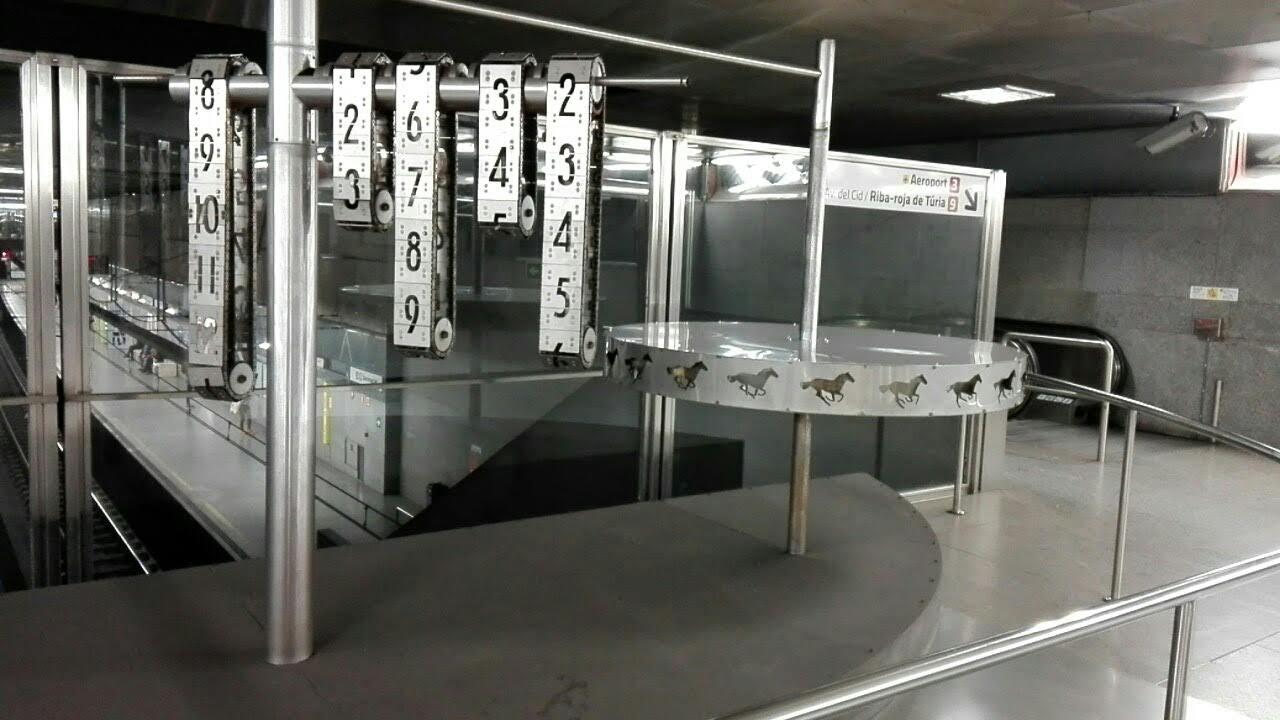 Ochutnali sme aj Paellu. Jedli sme ju prvý krát.
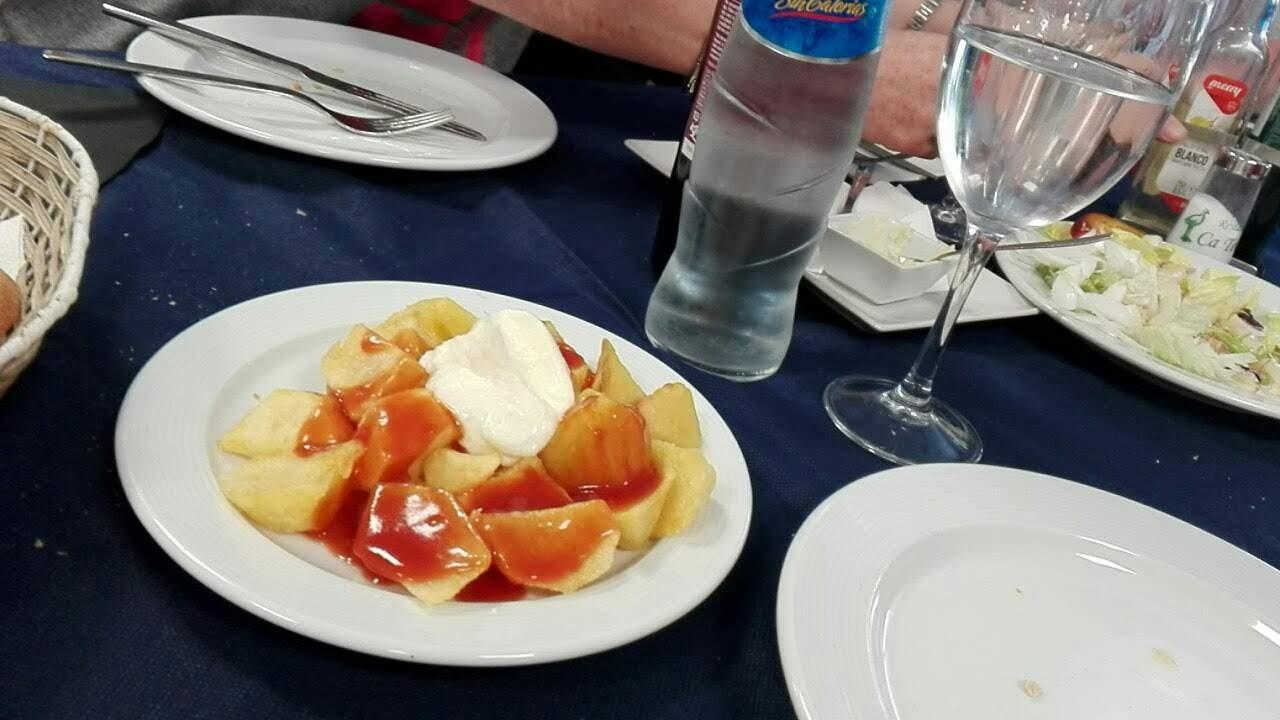 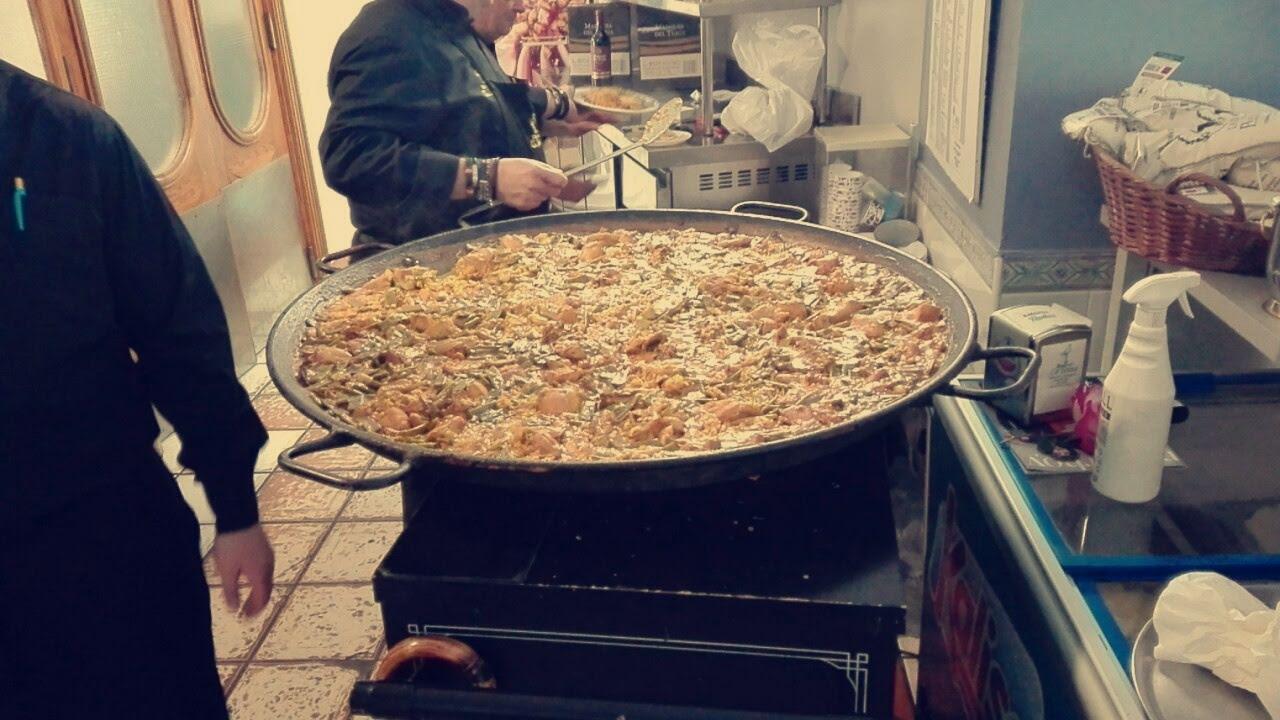 Predjedlo
Paella
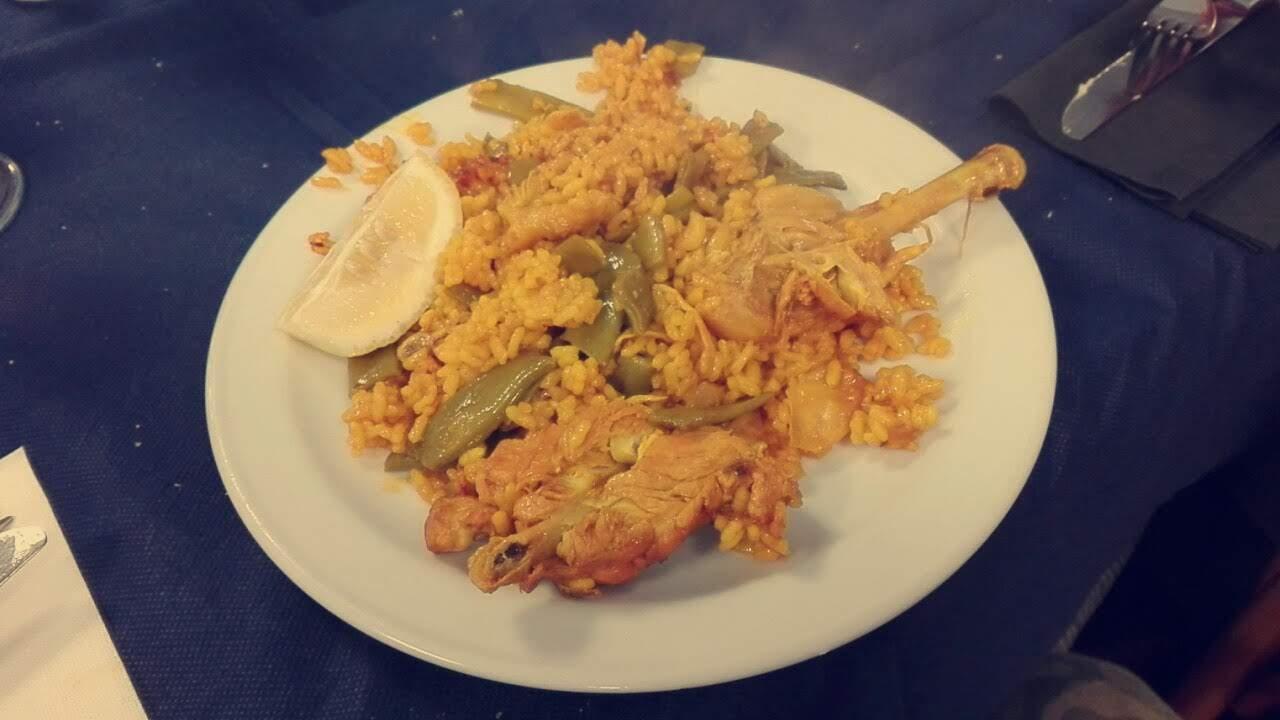 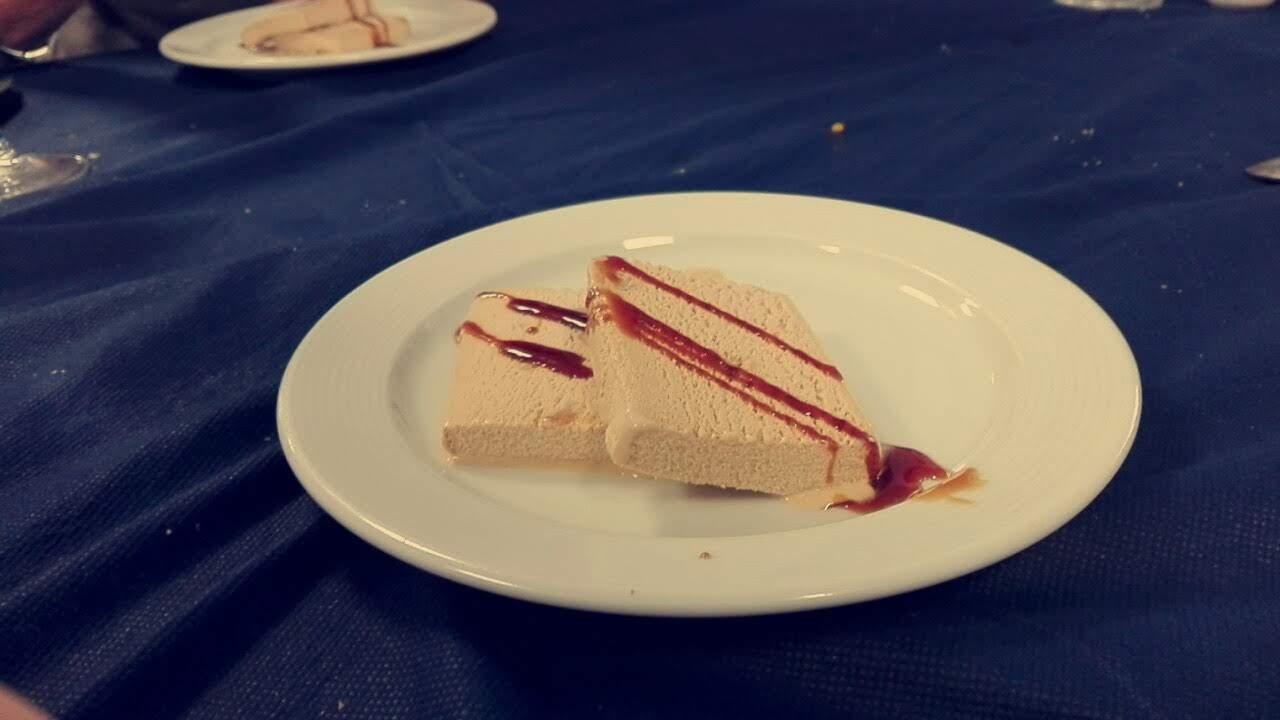 Dezert
Jasné, že sme sa nemohli len tak flákať a stále chodiť len na výlety.
Bez práce nie sú koláče.
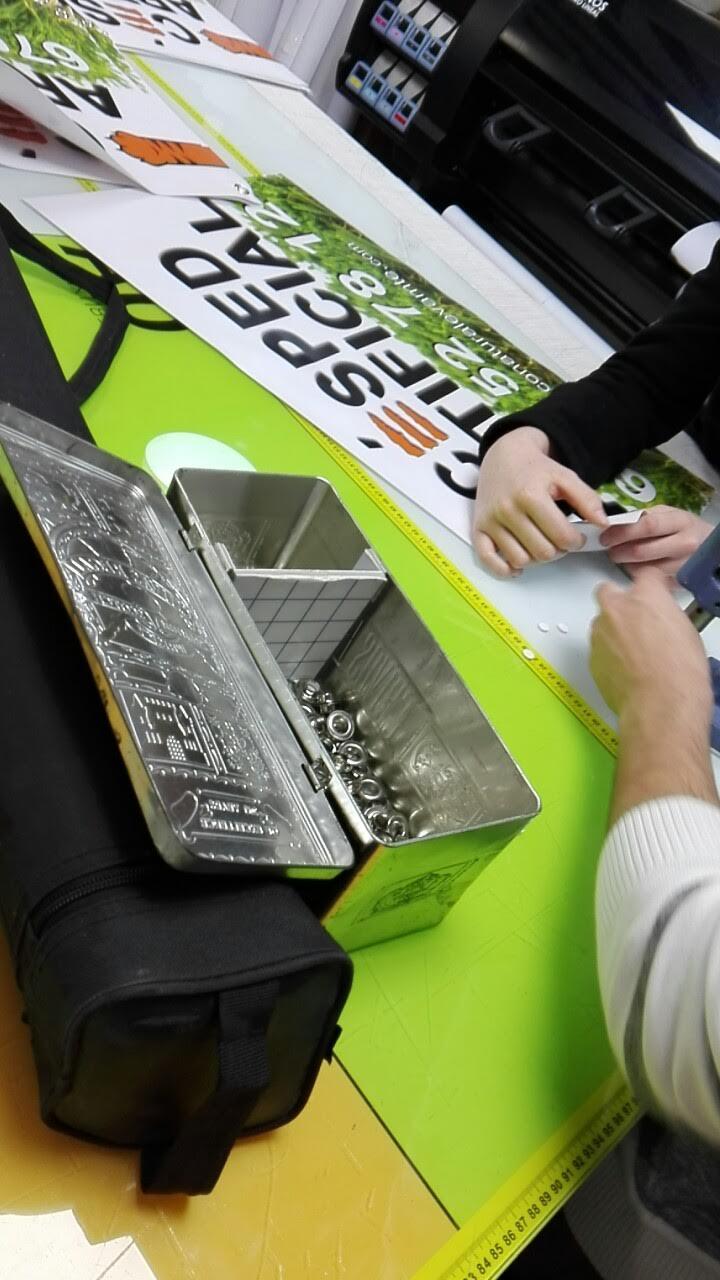 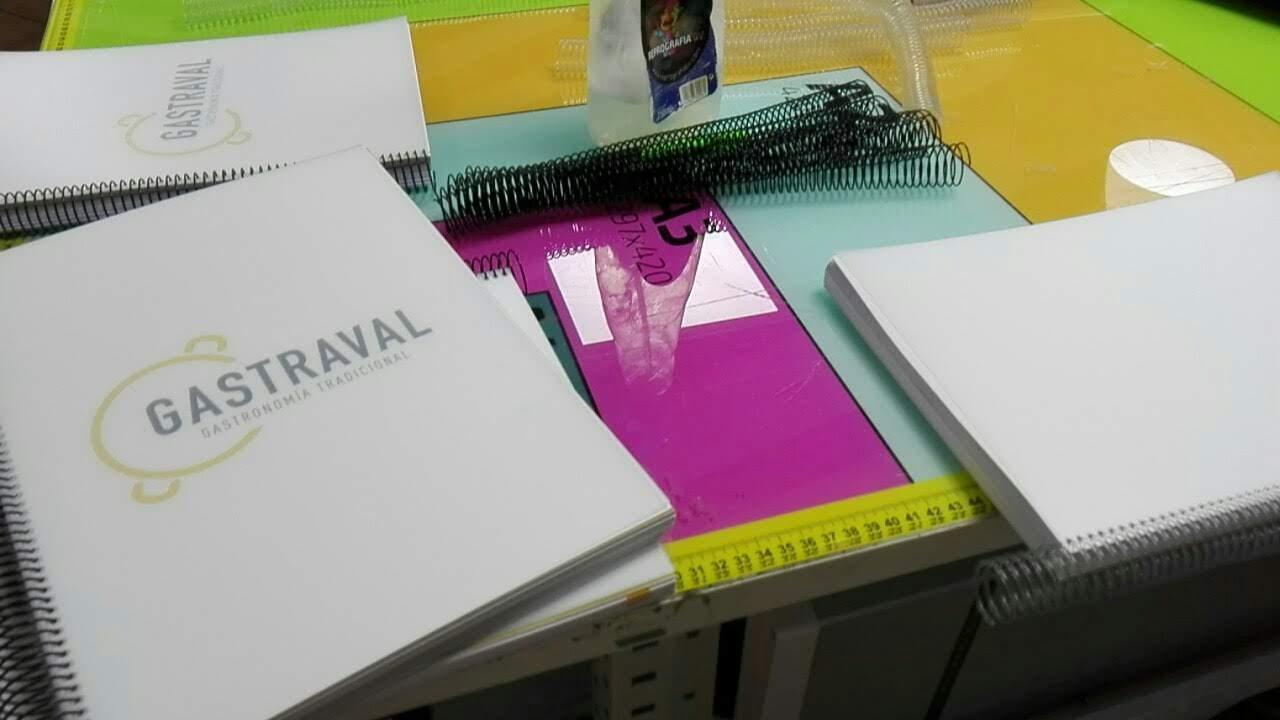 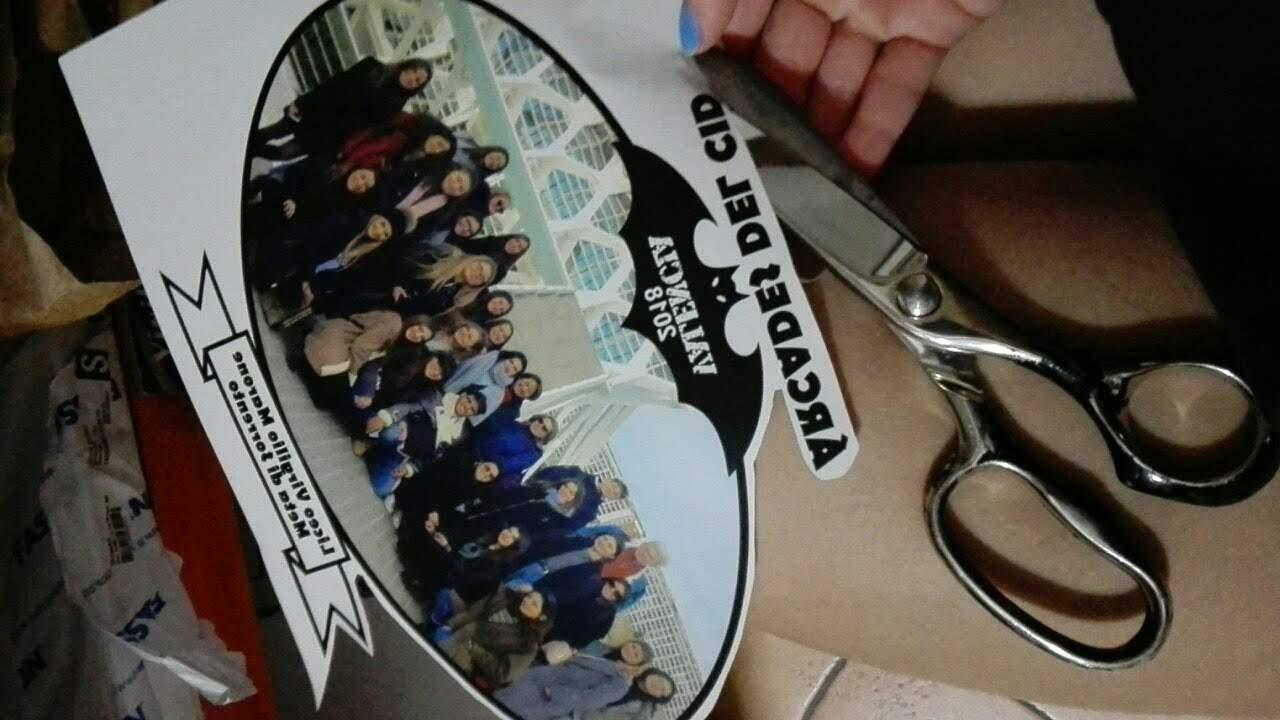 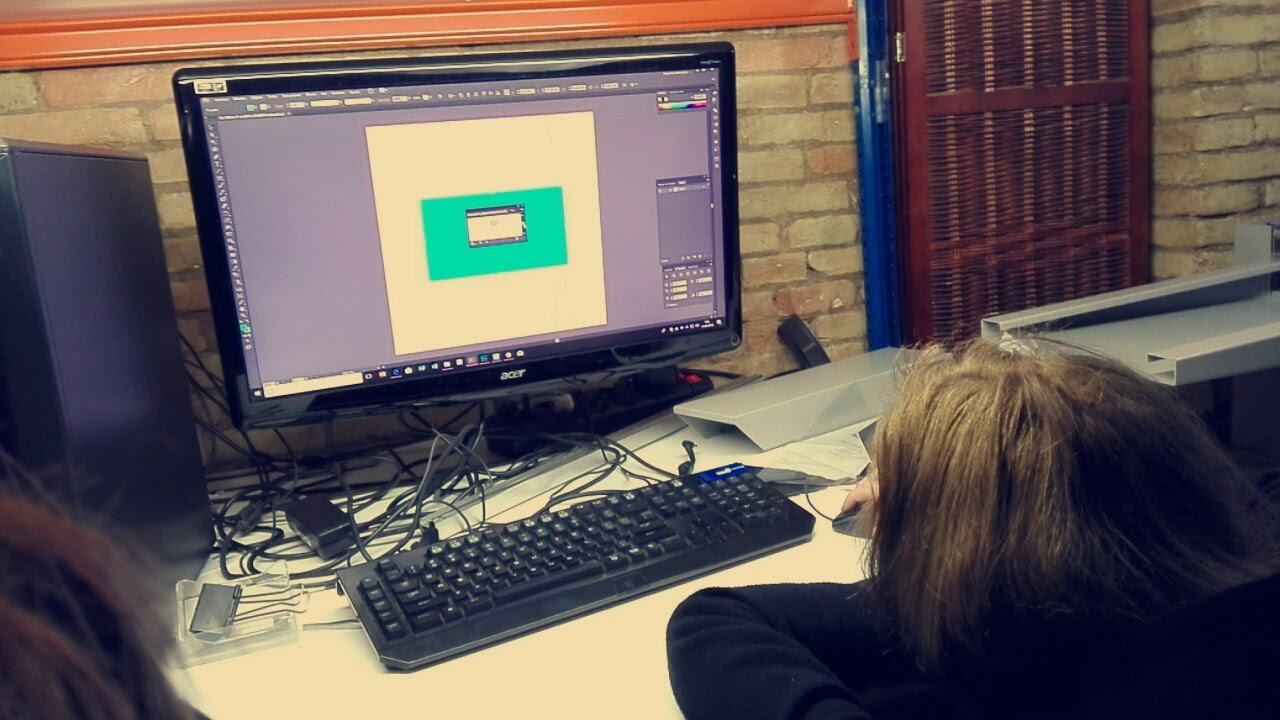 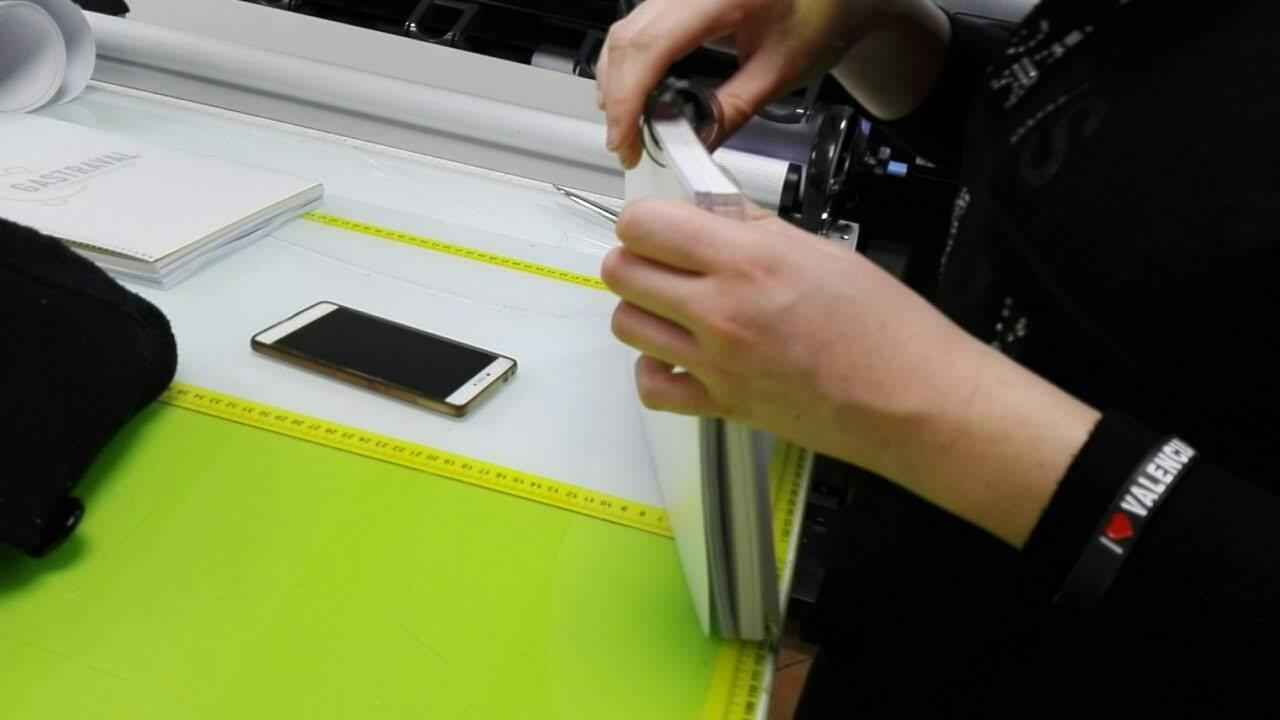 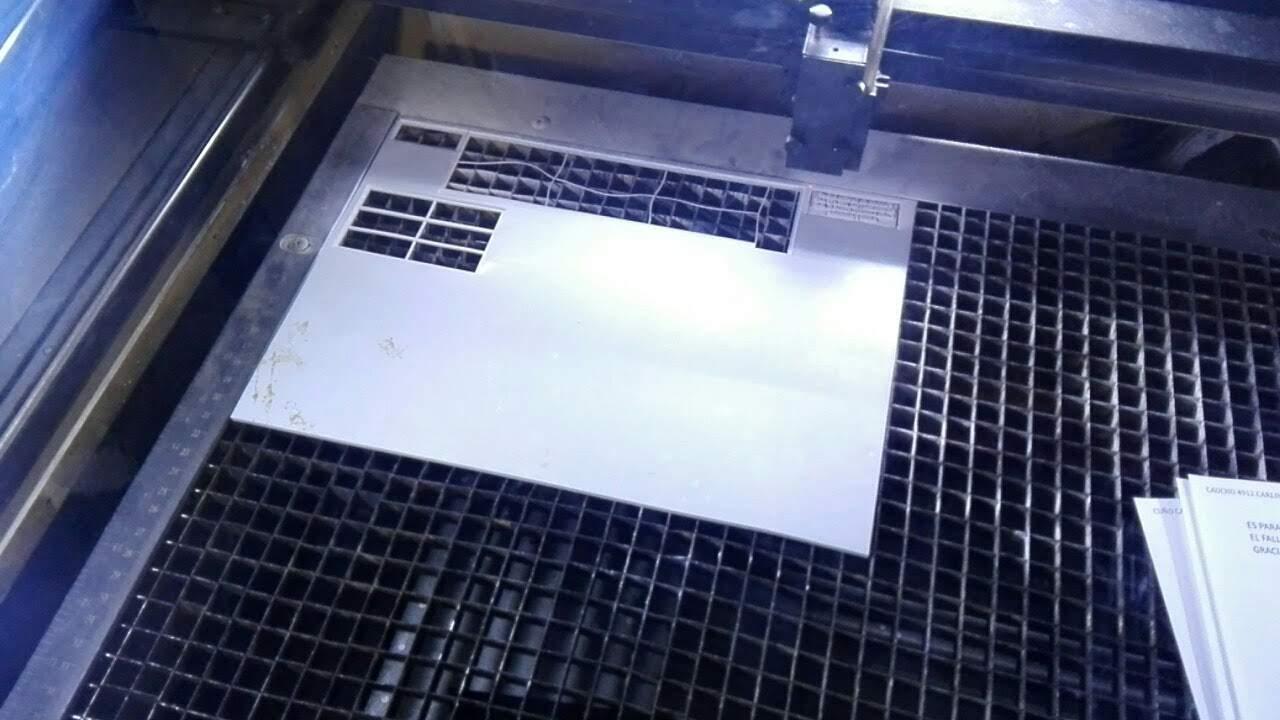 Zažili sme veľa zážitkov, spoznali inú kultúru a samozrejme … kufre vážili viac ako na začiatku.
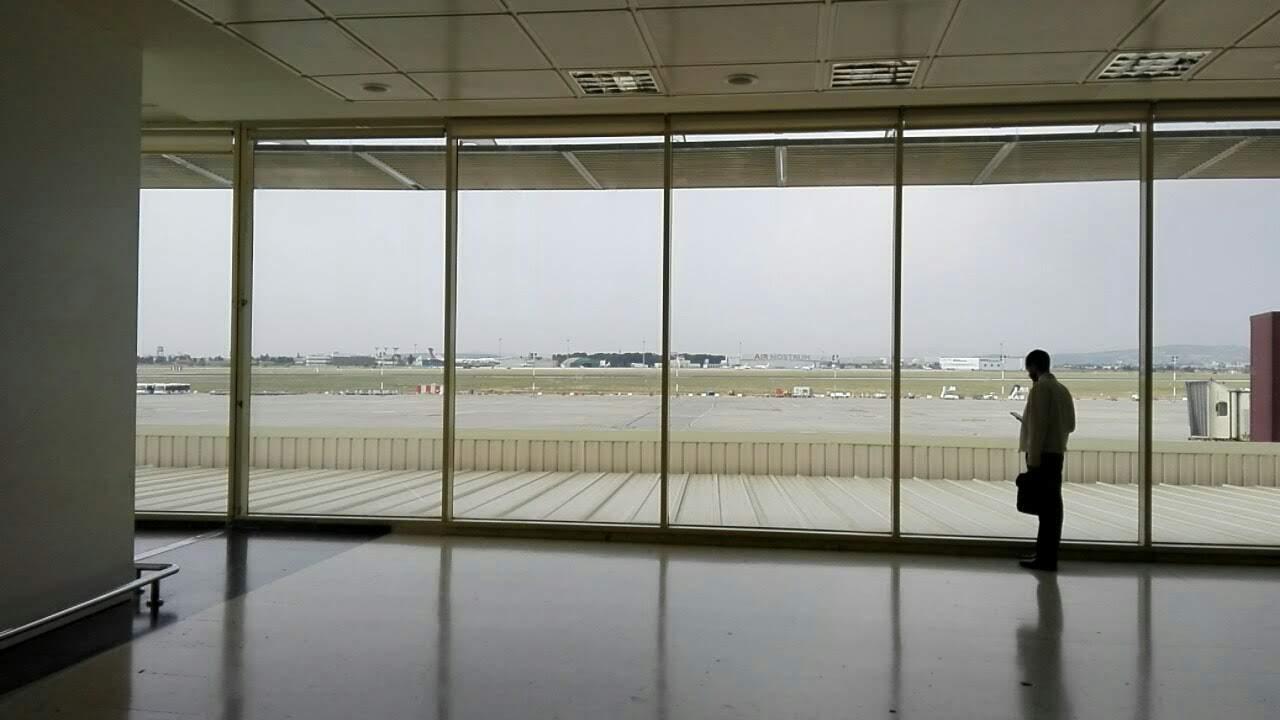 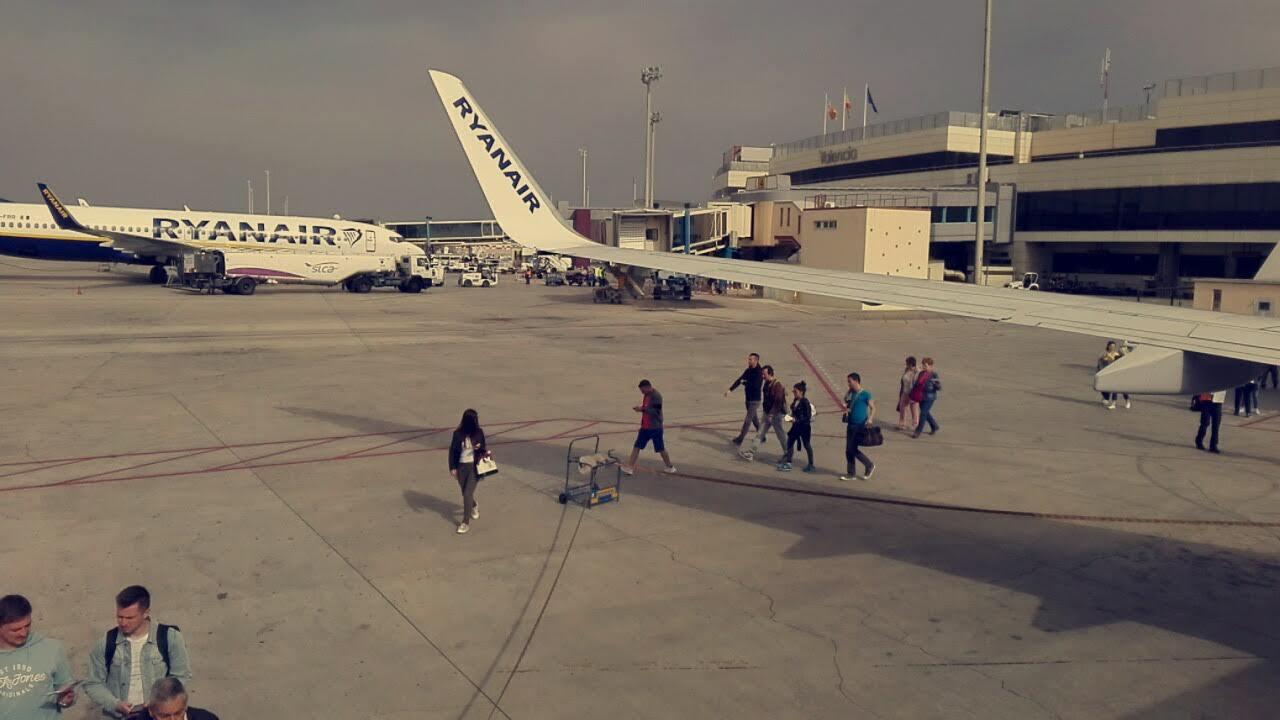 ĎAKUJEME združeniu K.a.b.a.
za realizáciu projektu v rámci erasmus+za ochotu a profesionálny prístupza získané odborné zručnostiza spoznanie nových ľudí a miest